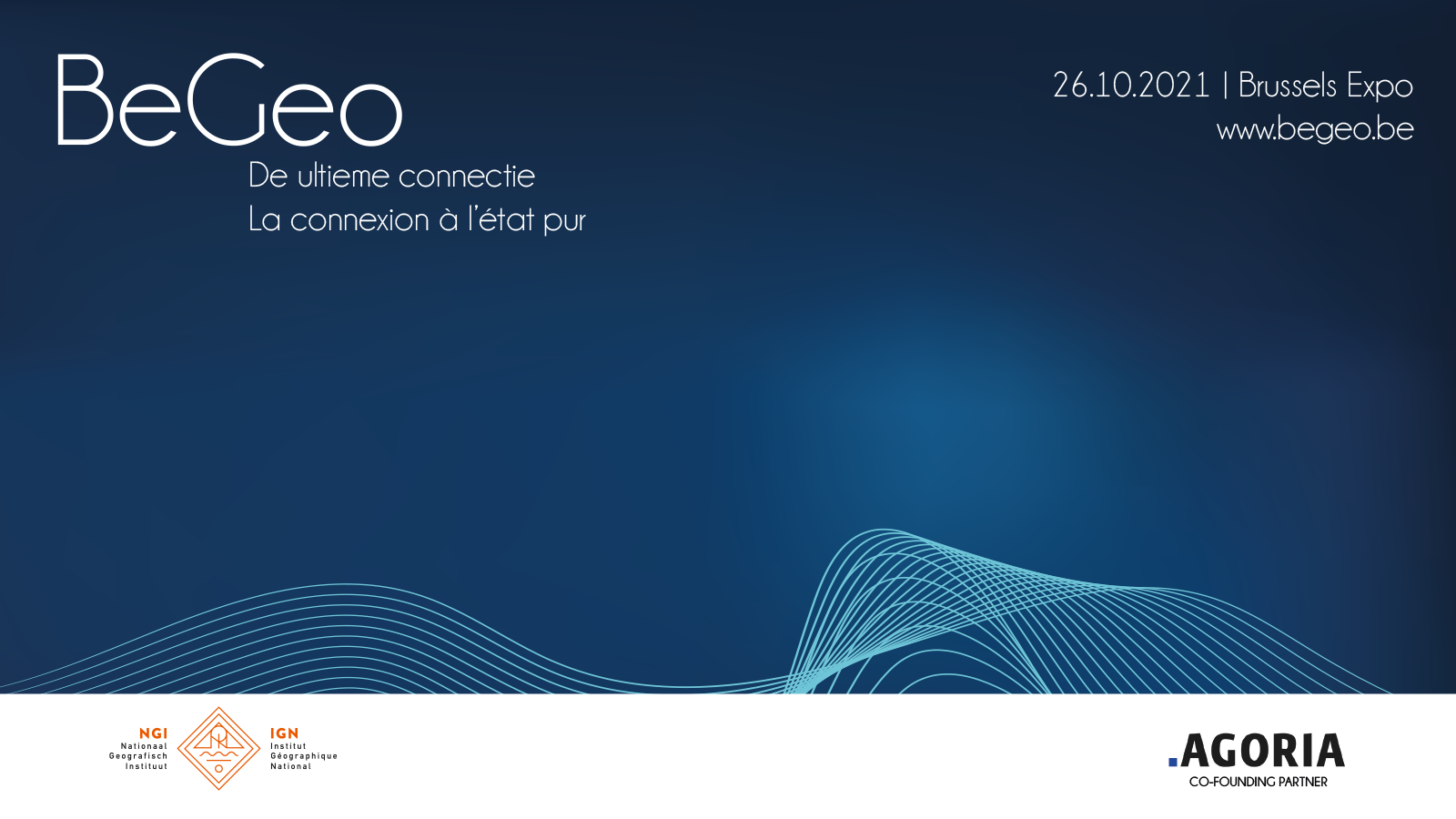 Importance of location informationin the fight against COVID-19
Title of your amazing presentation
Speaker, organisation
Frank Robben, eHealth platform
26/10/2021
1
Abstract of the presentation
some basic concepts
use of location information
testing
contact tracing
cluster detection
passenger locator form (PLF)
vaccination
big data analysis
26/10/2021
- 2 -
Some basic concepts
incubation period
the time between the exposure to the virus and the onset of symptoms
Covid-19: on average 5-6 days, but can be as long as 10-14 days
thus, quarantine should be in place for 10-14 days from the last exposure to an infected person
contagiousness
the period during which an infected person can transmit the virus to other persons 
Covid-19: on average 2 days before the onset of symptoms and up to 7-10 days after the onset of symptoms
thus, isolation should be respected for 7-10 days from the onset of symptoms
26/10/2021
- 3 -
Some basic concepts
high risk contact
cumulative contact with a COVID-19 patient for at least 15 minutes within a distance of <1.5 m without the correct use of a mouth mask (covering mouth and nose completely) by at least one of the persons and without complete separation by a wall of plexiglass
direct physical contact with a COVID-19 patient
direct contact with excretions or bodily fluids of a COVID-19 patient
travel with a COVID-19 patient for more than 15 minutes, in any mode of transport, sitting within two seats (in either direction) of the patient, even if everyone involved was correctly wearing a mask
26/10/2021
- 4 -
Some basic concepts
low risk contact
cumulative contact with a confirmed COVID-19 case for at least 15 minutes within a distance of <1.5 m, but where both have adequately used a mouth mask (covering mouth and nose completely) or with complete separation by a wall of plexiglass
cumulative contact for less than 15 minutes contact with a COVID-19 patient within a distance of <1.5 m, without the correct use of a mouth mask (covering mouth and nose completely) by at least one of the persons and without complete separation by a wall of plexiglass
being in the same room/closed environment with a COVID-19 patient for more than 15 minutes, but respecting a distance of > 1.5 m (eg people working in the same room or sitting together in a waiting room)
26/10/2021
- 5 -
Use of location information
shortest path determination
citizen – sampling location
sampling location – laboratory
citizen – vaccination center
distribution of material for
protection
sampling
executing tests
vaccination

determination of required capacity in function of residence and/or work location
26/10/2021
- 6 -
Use of location information
determination of high or low risk contacts

identification of clusters of infections

passenger locator form (PLF)

dashboards

not used: identification of places of high concentration of people at certain times
26/10/2021
- 7 -
Testing
ever changing testing strategy in function of
evolving scientific insights
available types of tests
capacity
sampling material
test material
personnel
many actors involved
GPs, collectivity doctors, company doctors
sample collection points
hospitals
labs
…
26/10/2021
- 8 -
Testing: types of tests
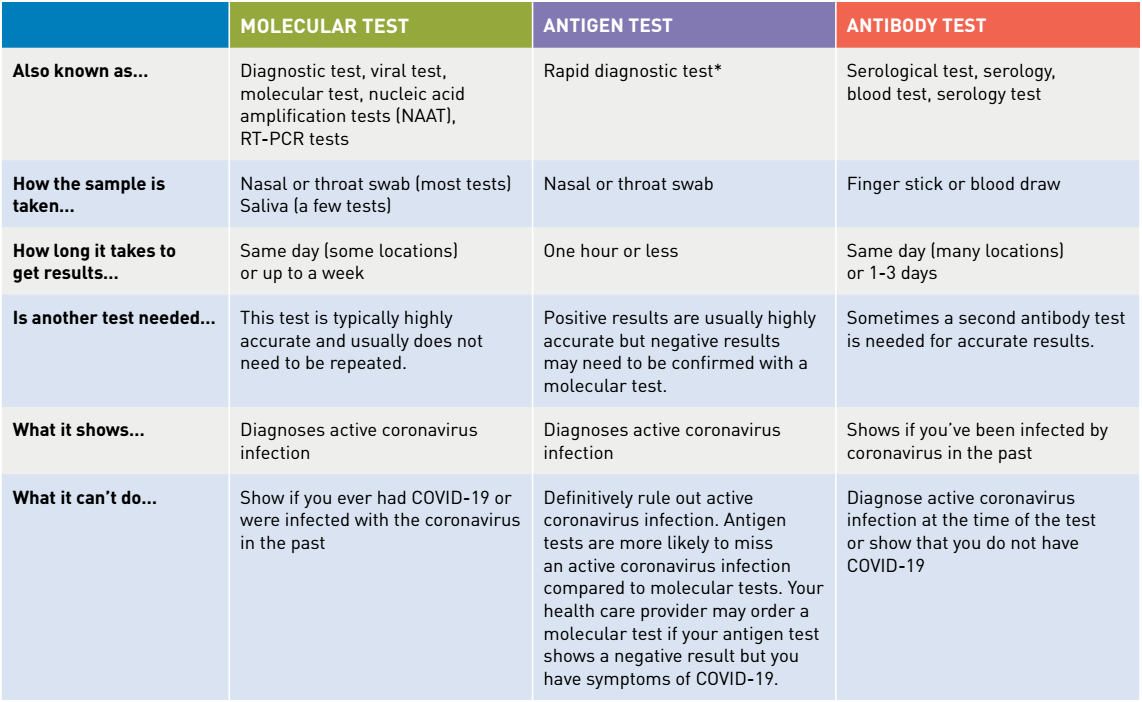 26/10/2021
- 9 -
Testing: happy flow
5 phases
determination of a cause for performing a Covid-19 test on a patient and delivery of a corona test prescription code (CTPC) from a central database CTPC
reservation of a sampling moment
sampling
execution of the test and analysis of the test result
making the test results available

very modular, event driven and rule based information system
26/10/2021
- 10 -
Testing: context diagram
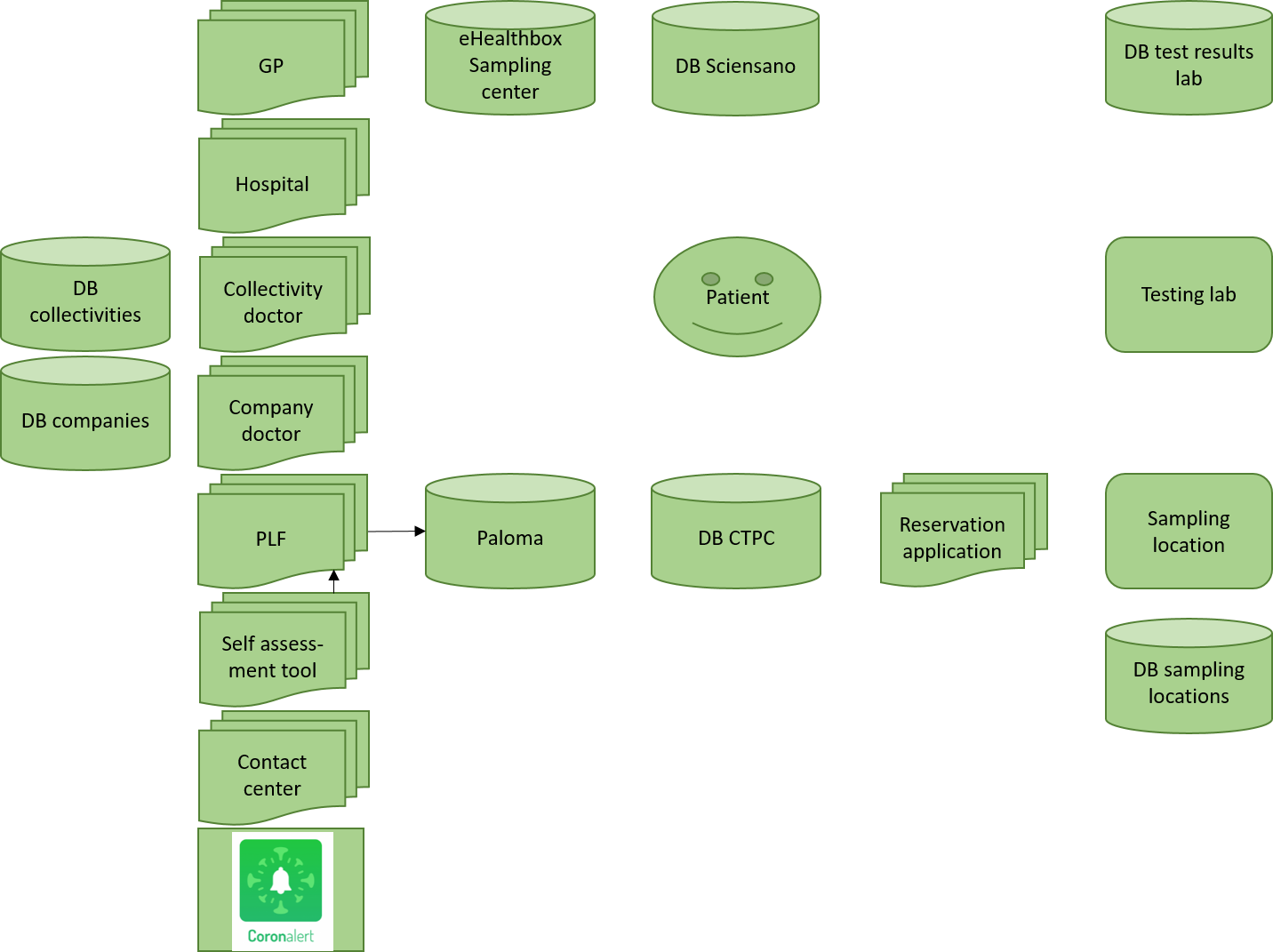 26/10/2021
- 11 -
Testing: determination of a cause for performing a Covid-19 test
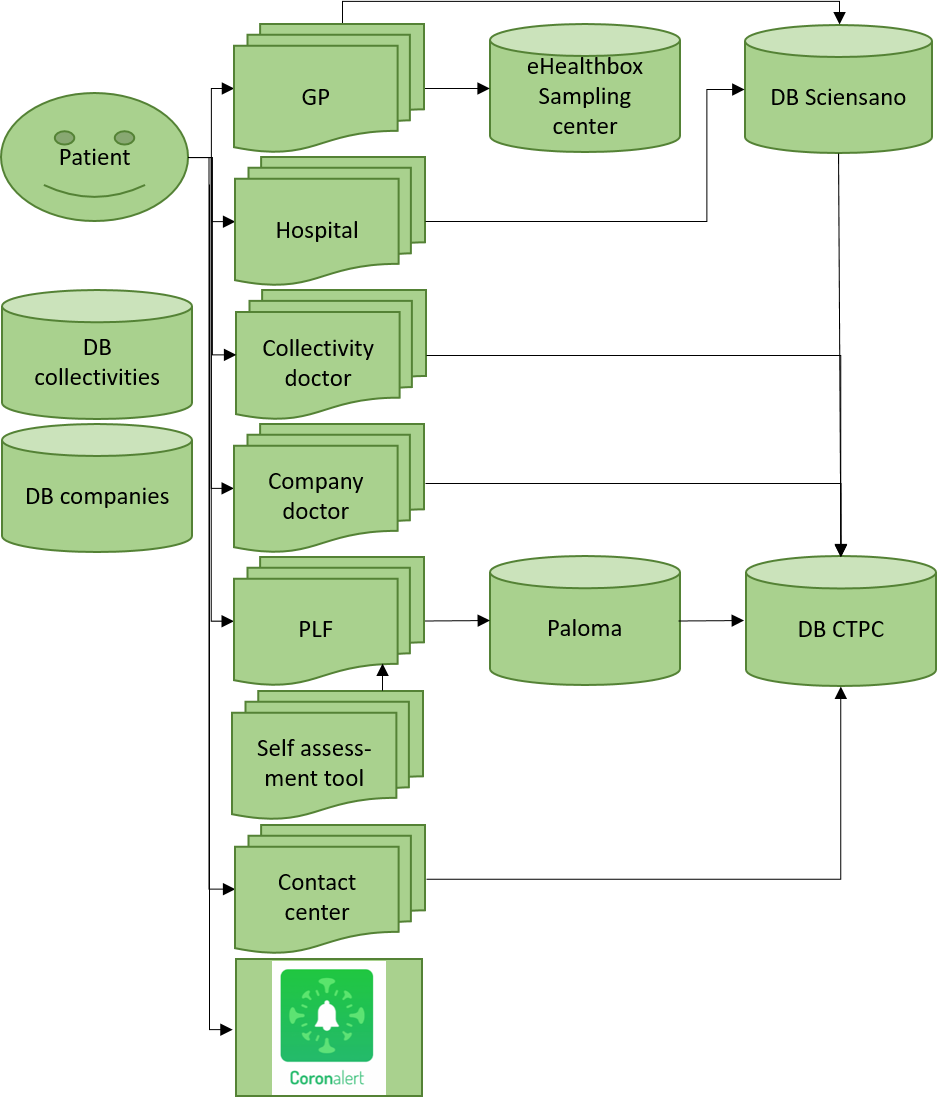 26/10/2021
- 12 -
Testing: reservation of a sampling location and moment
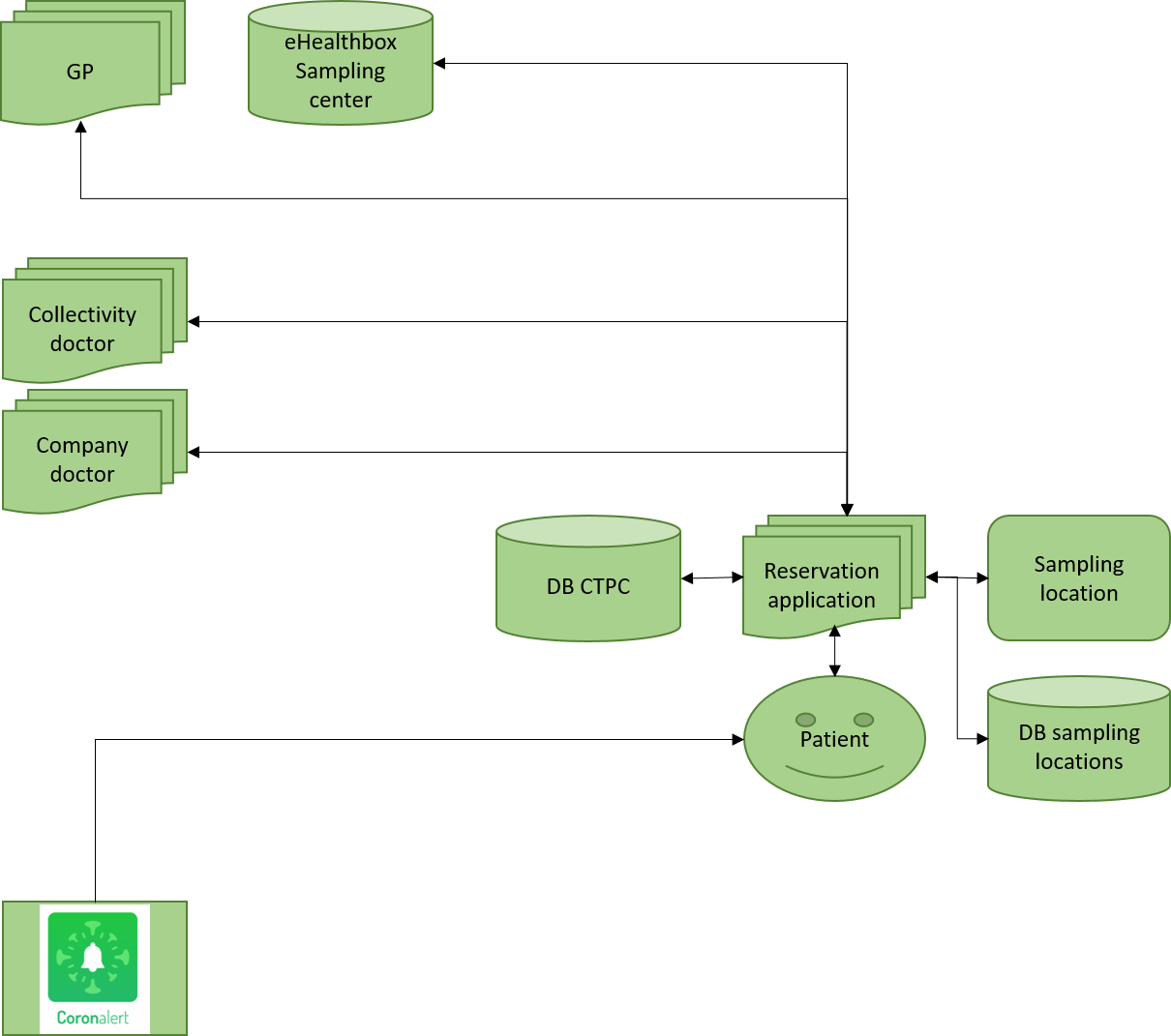 26/10/2021
- 13 -
Testing: reservation of a sampling location and moment
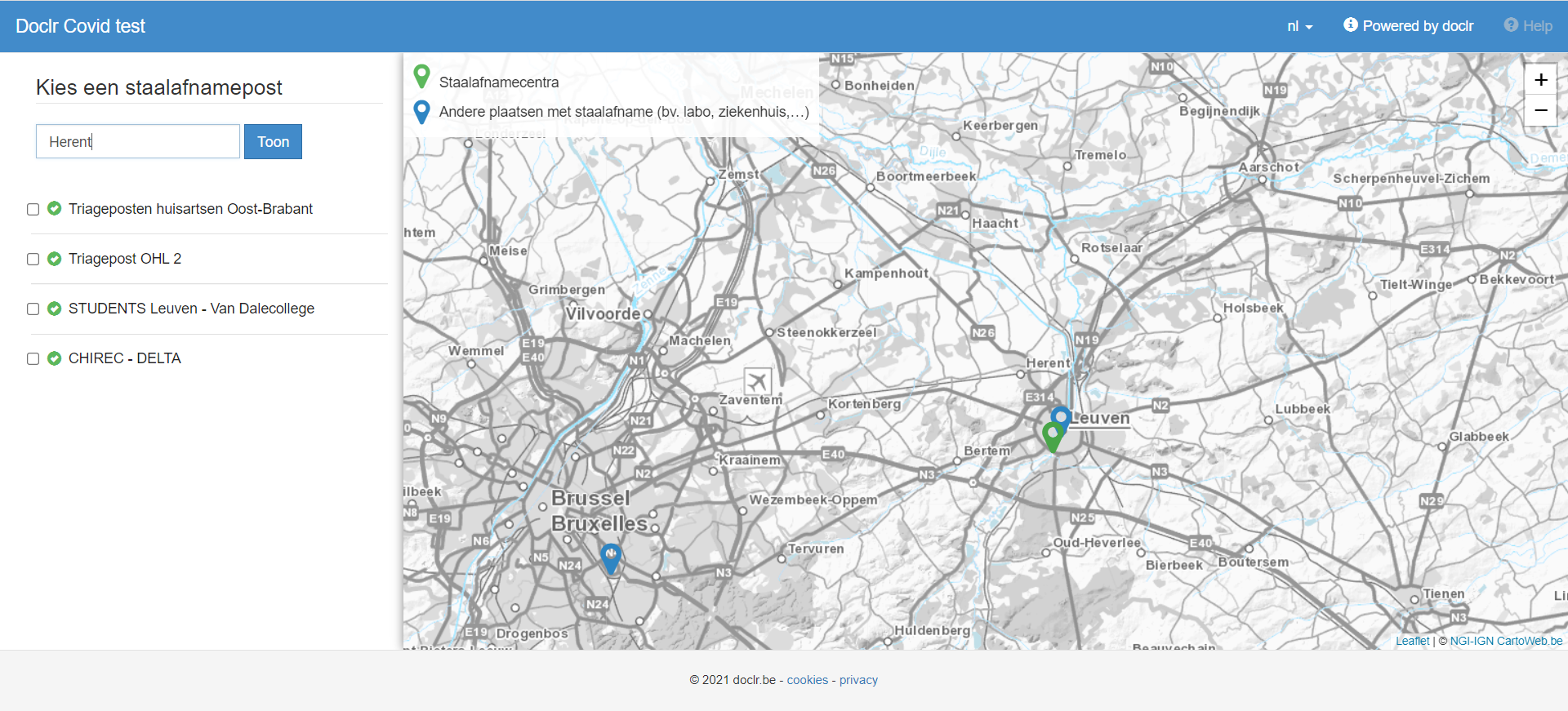 26/10/2021
- 14 -
Testing: sampling and execution of the test
Testing lab
DB CTPC
Sampling location
Patient
26/10/2021
- 15 -
Testing: making the test results available
Patient
GP
DB Sciensano
DB test results lab
Testing lab
Collectivity doctor
Company doctor
26/10/2021
- 16 -
Contact tracing: why ?
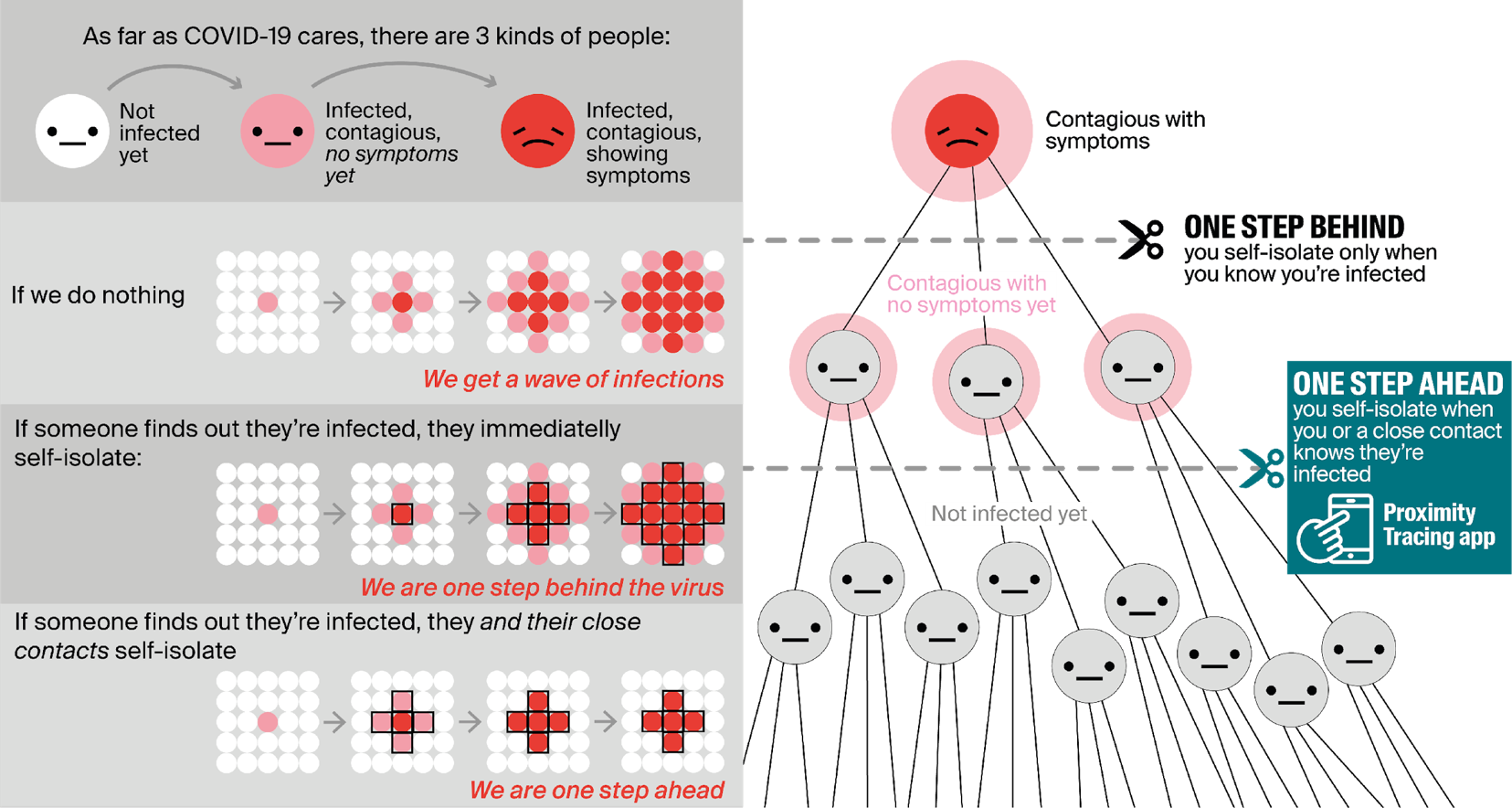 26/10/2021
- 17 -
Contact tracing: what ?
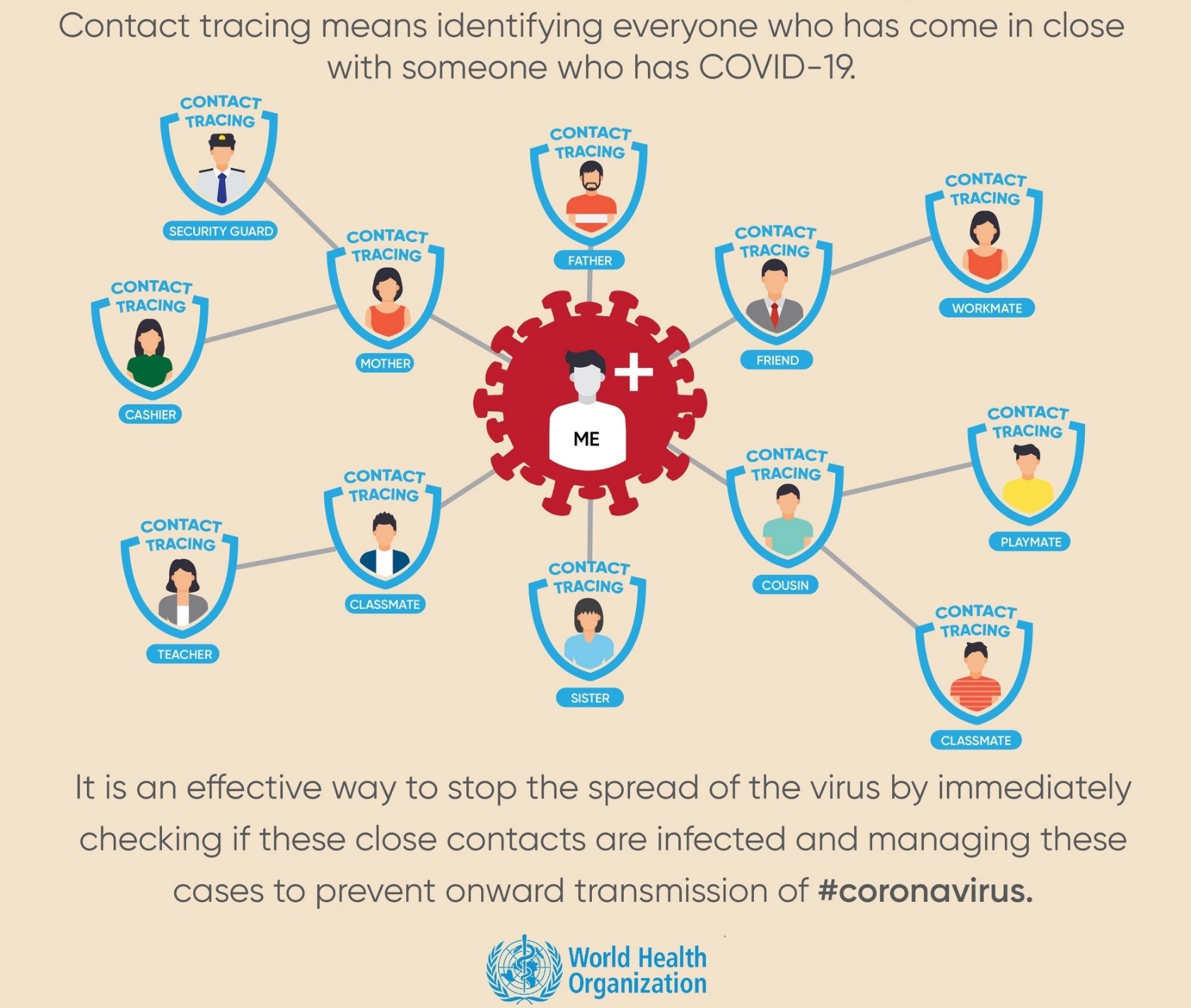 26/10/2021
- 18 -
How contact tracing is put in place ?
contact tracing by health care providers

contact tracing by contact centers
see https://www.corona-tracking.info/

contact tracing within companies and collectivities
see https://co-prev.be/nl/covid-19-informatie/ or https://co-prev.be/fr/covid-19-information/

contact tracing via app Coronalert
see https://coronalert.be/
26/10/2021
- 19 -
Contact tracing by contact centers
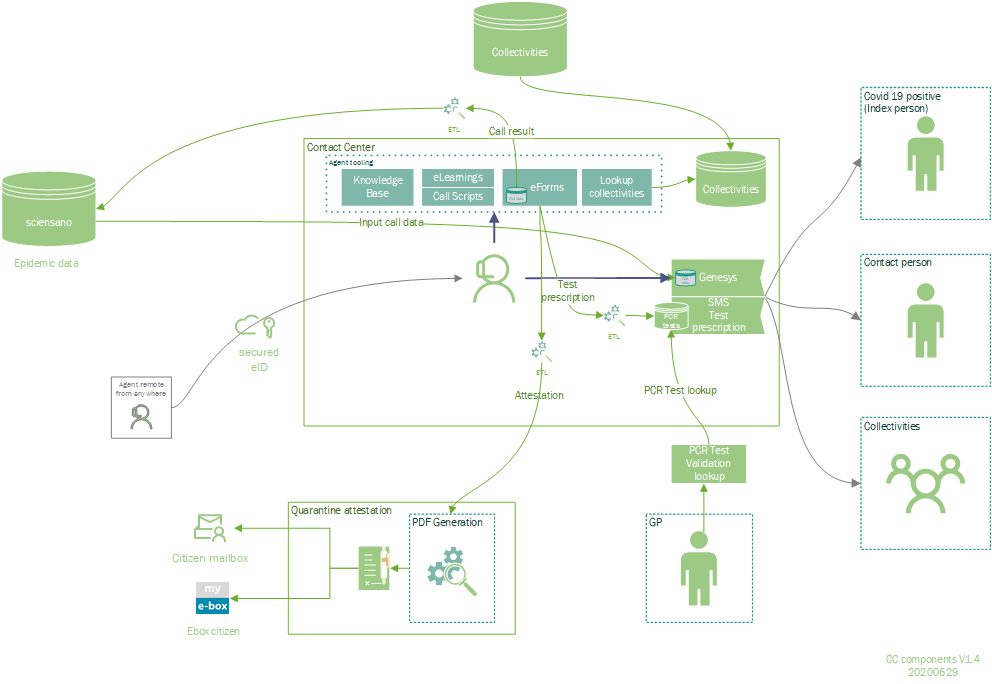 26/10/2021
- 20 -
Contact tracing within companies and collectivities
call by contact center
identification of infected person (index case)
risk analysis
identification and triage of contacts (high risk – low risk)
contacting contacts
measures for contacts
high risk: quarantine – telework/unemployment – vigilance for symptoms
low risk: social distancing – vigilance for symptoms
resumption of work
26/10/2021
- 21 -
App Coronalert
26/10/2021
- 22 -
App Coronalert
operation
installation
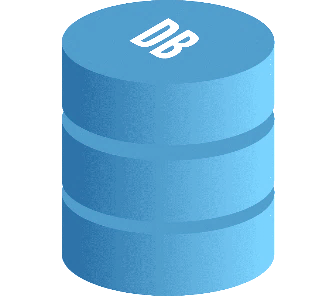 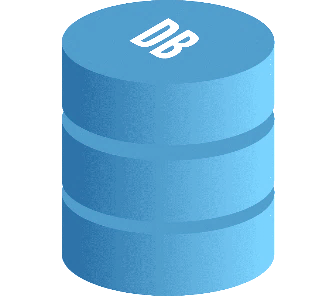 RPIB4
RPIA3
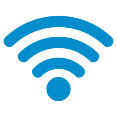 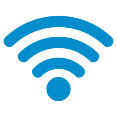 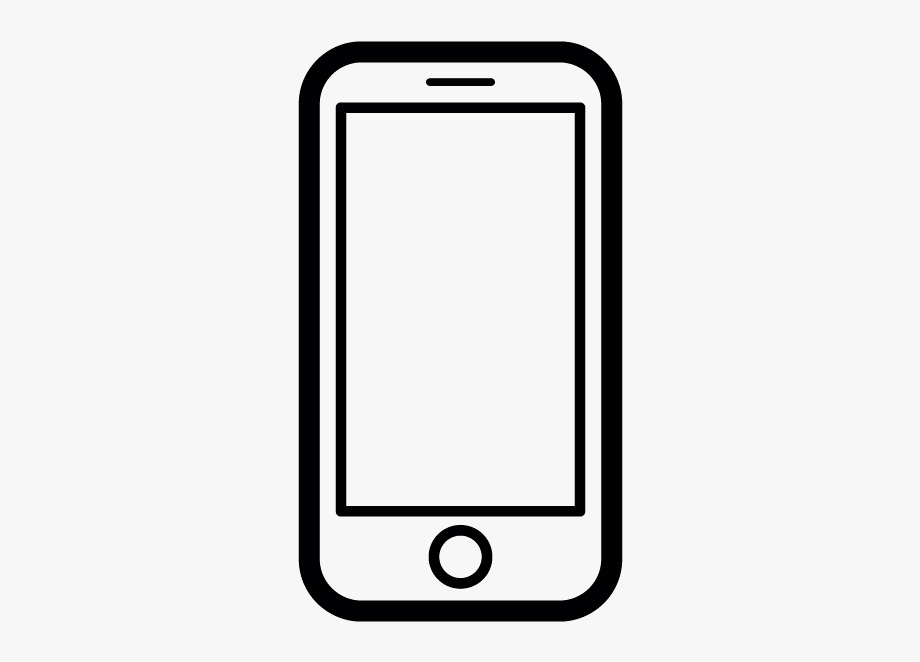 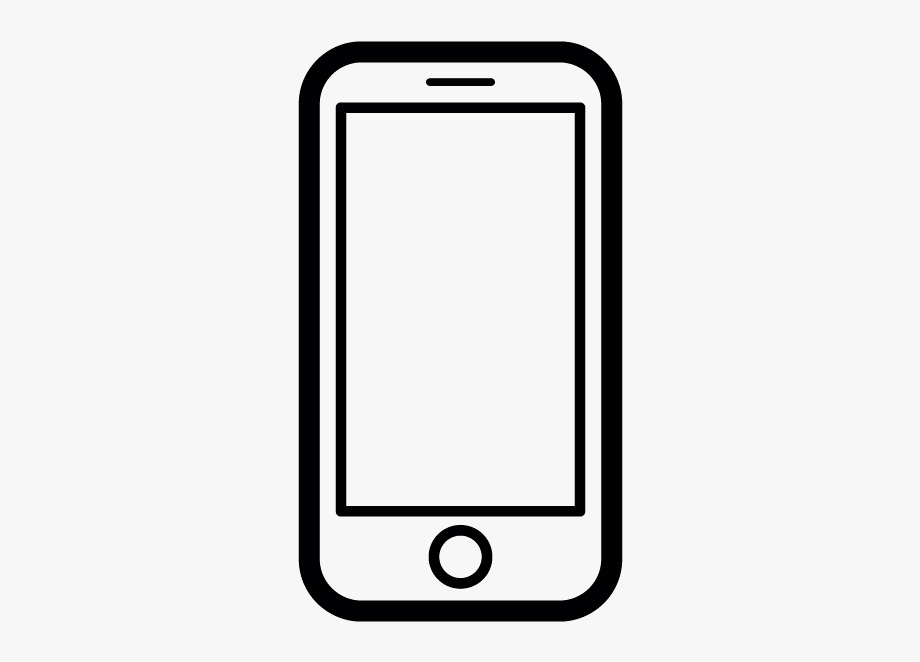 RPIA1
RPIA2
RPIA3
RPIA4
RPIB1
RPIB2
RPIB3
RPIB4
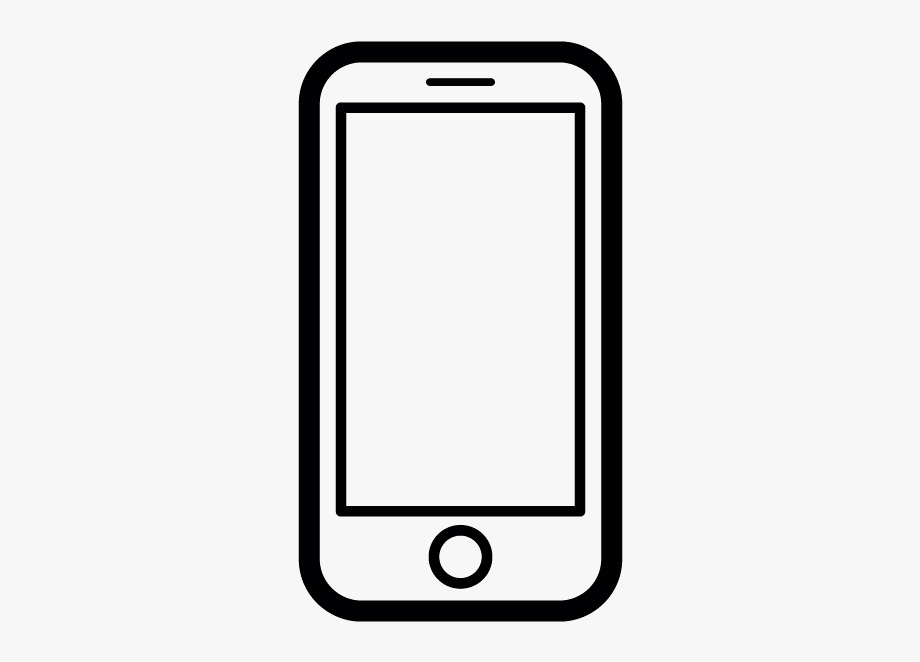 Store
RPID1
RPIC2
TEKA
TEKA
TEKB
TEKB
RPID1
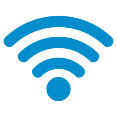 RPIC2
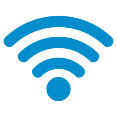 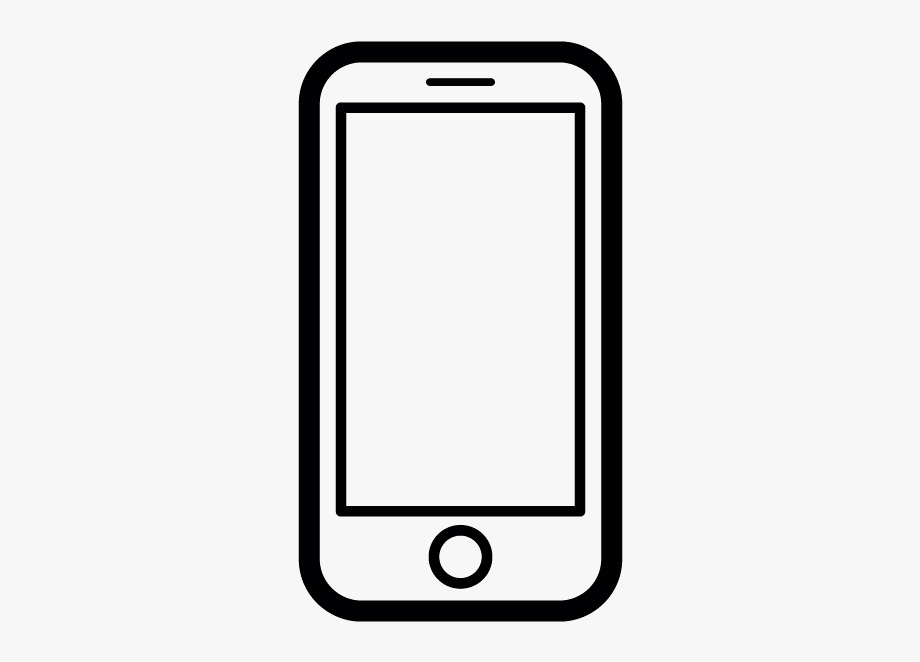 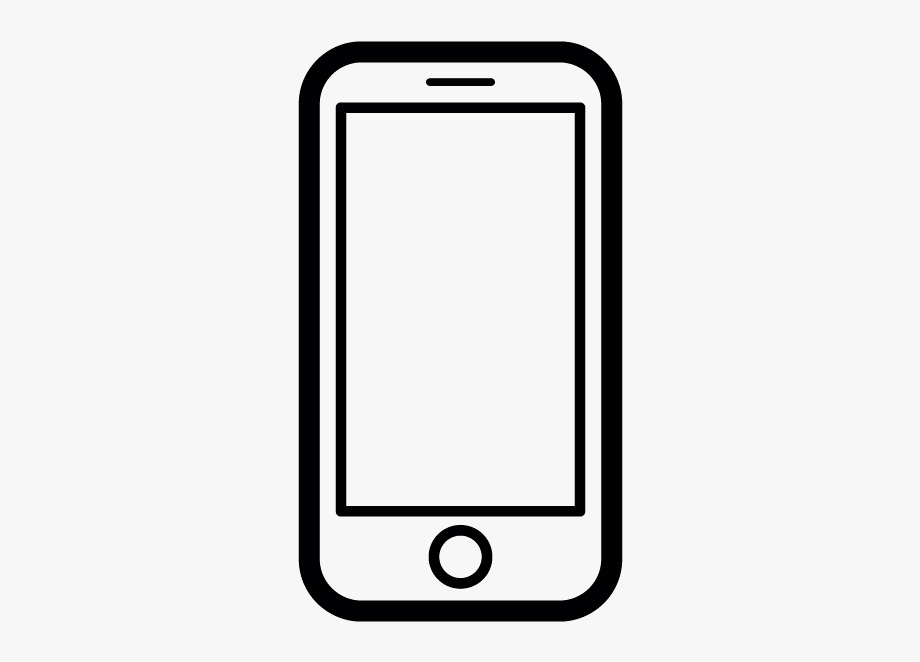 RPIC1
RPIC2
RPIC3
RPIC4
RPID1
RPID2
RPID3
RPID4
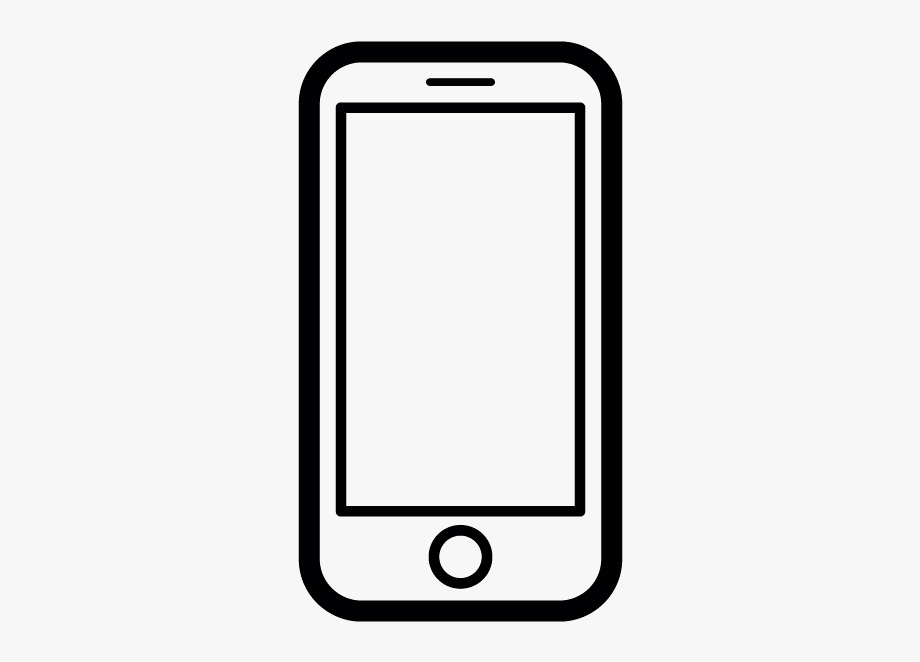 store
RPIA3
RPIC2
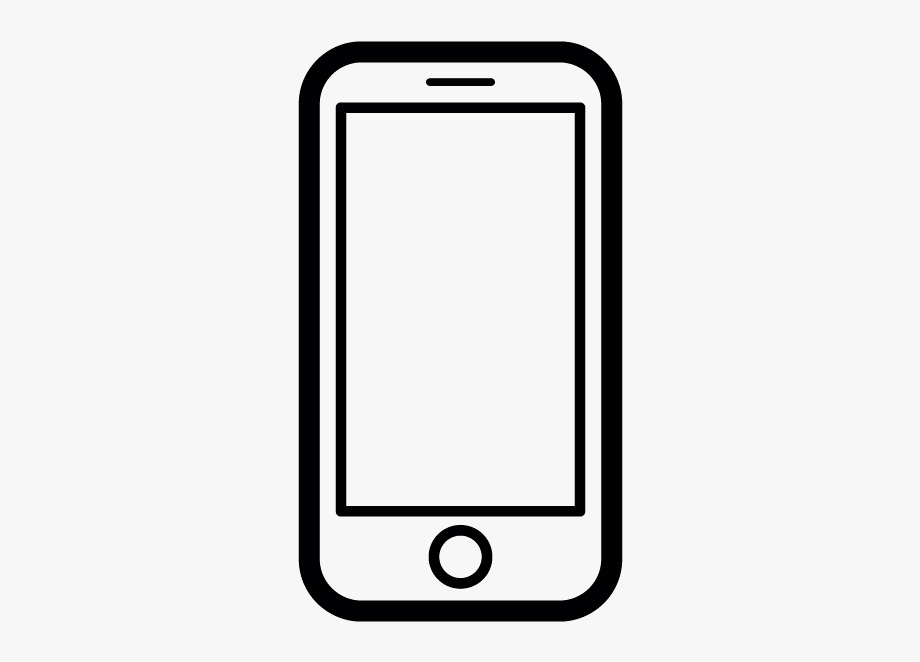 TEKD
Store
RPIA3
RPID1
TEKD
TEKC
TEKC
26/10/2021
- 23 -
App Coronalert
proximity tracing
test
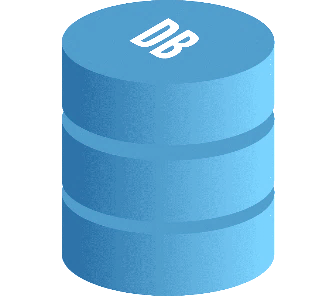 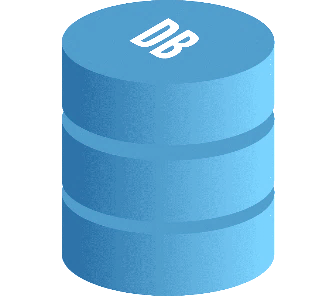 TEKD
TEKD
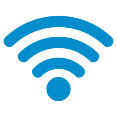 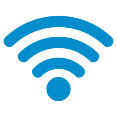 TEKD
TEKD
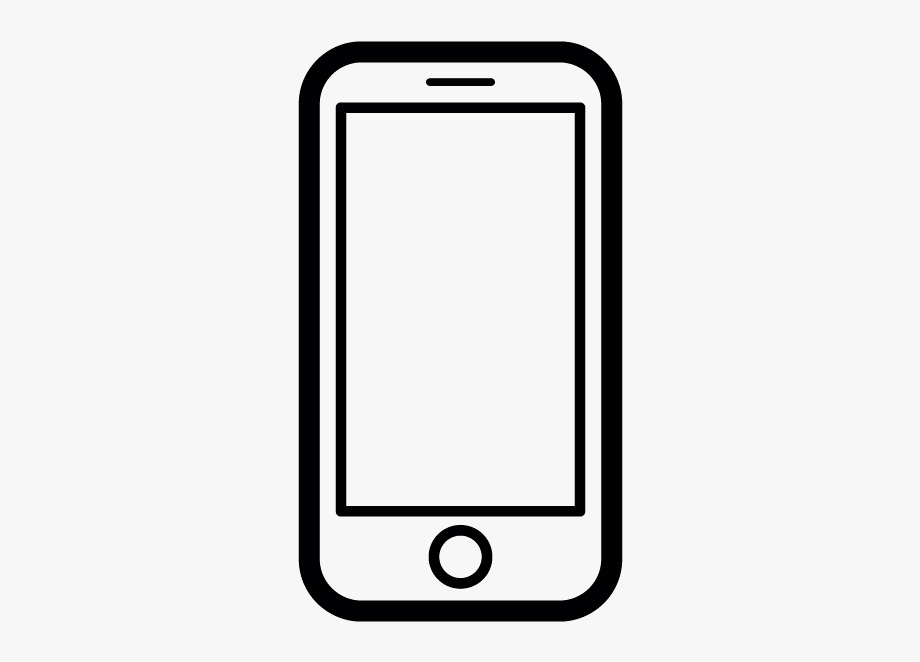 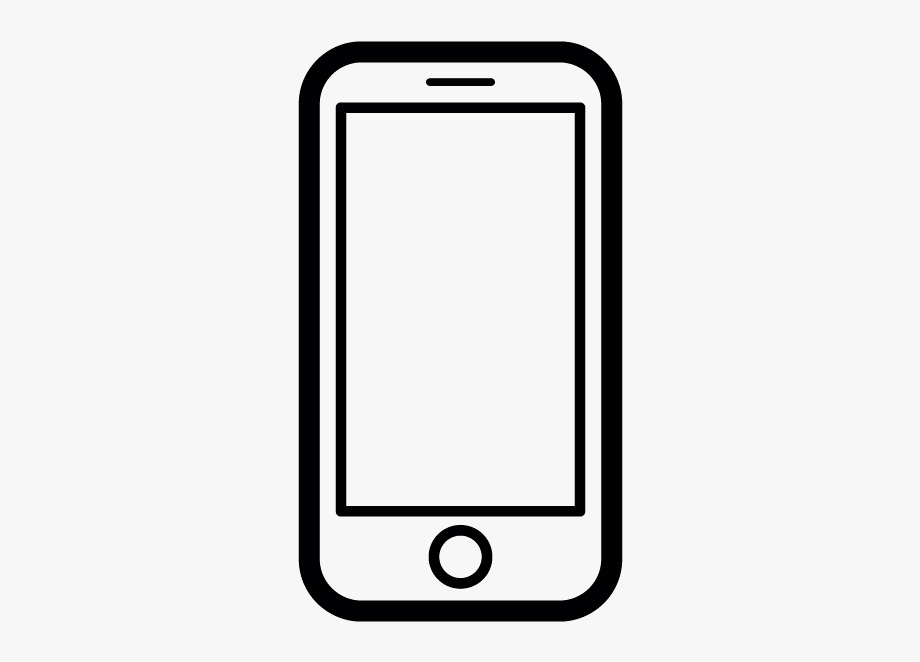 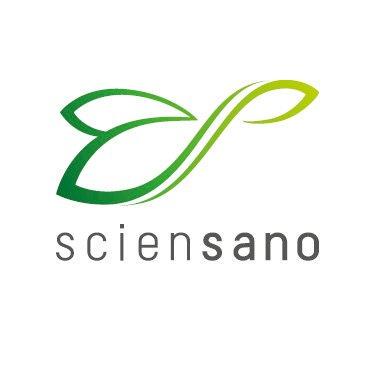 Store
RPID1
RPIC2
TEKD
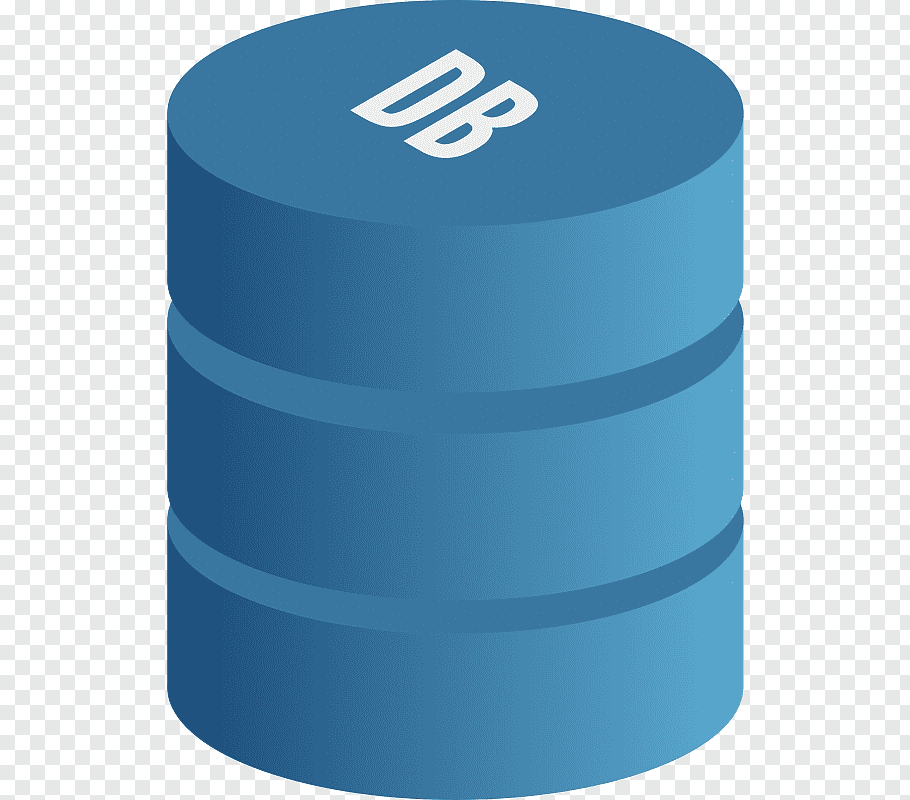 TEKA
TEKB
test result
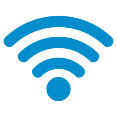 TEKD
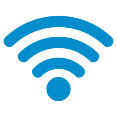 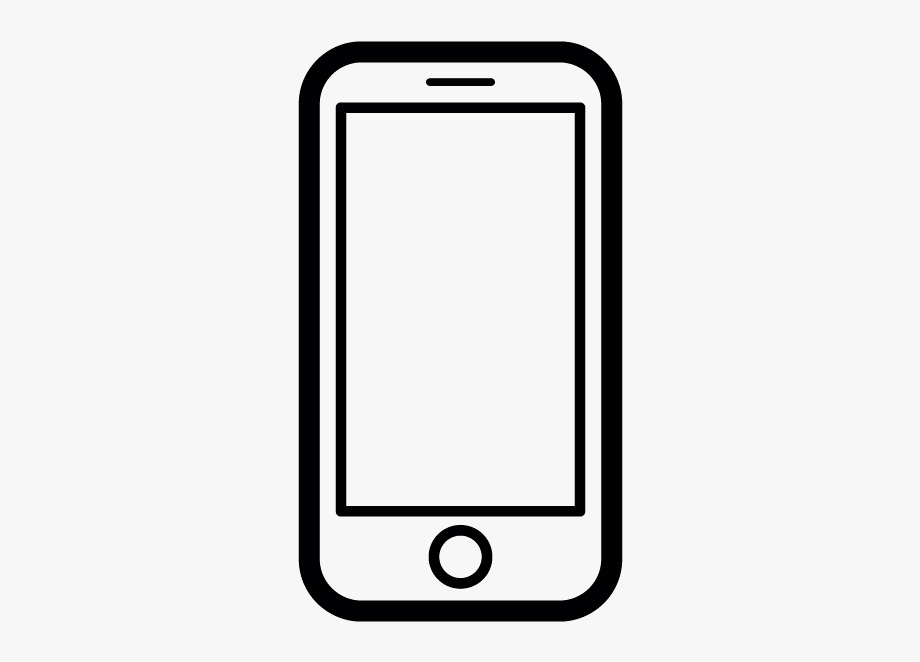 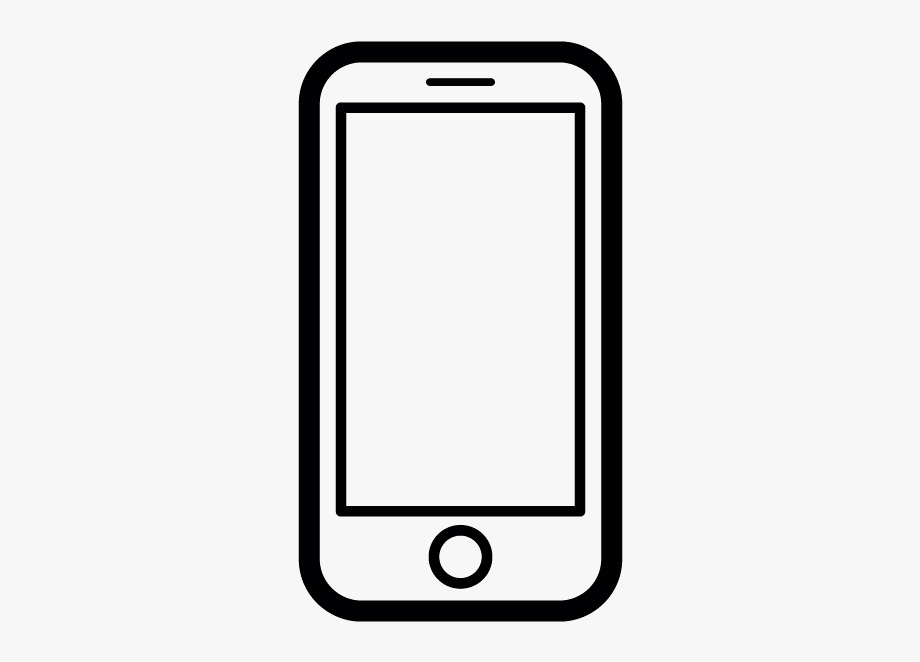 TEKD
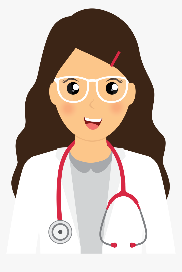 Store
RPIA3
RPIC2
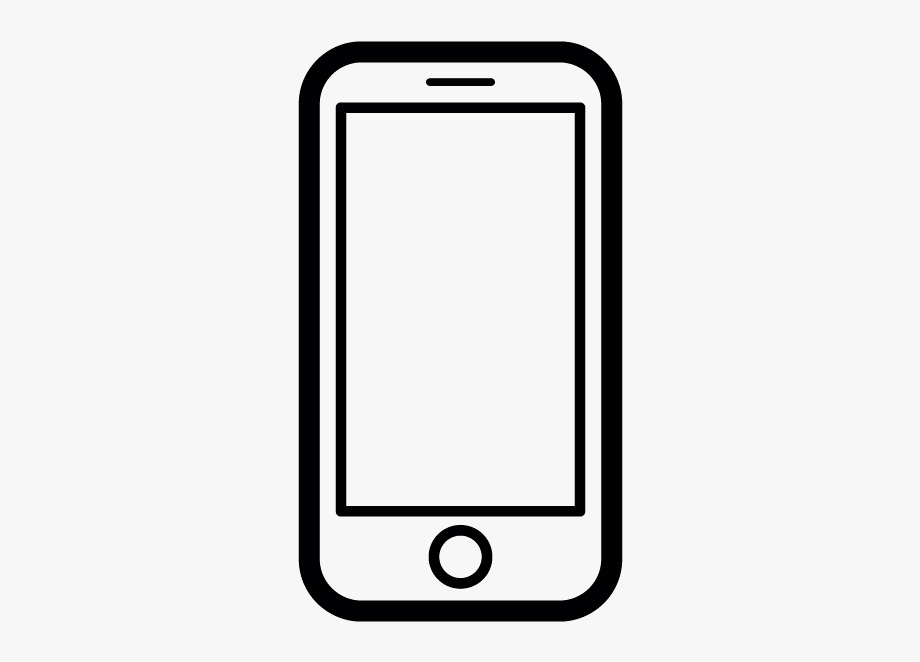 TEK*
TEKD
Store
RPIA3
RPID1
TEKC
26/10/2021
- 24 -
App Coronalert
Details: GP visit
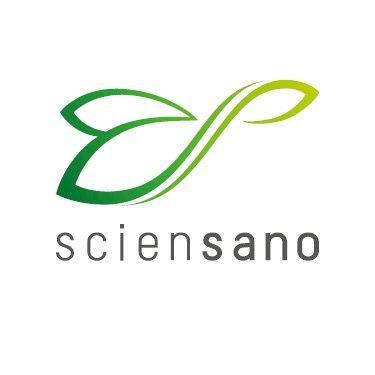 RAG: Date patient became infectious
 = two days before onset of symptoms
 or = two days before day of test (if asymptomatic)
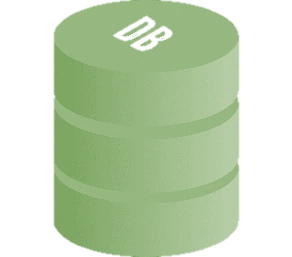 Do you have symptoms?
If yes: day of onset of symptoms?
test result
test result
Date (infectious)
Test number (15+2)
INSZ
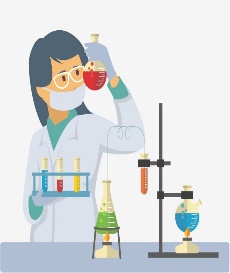 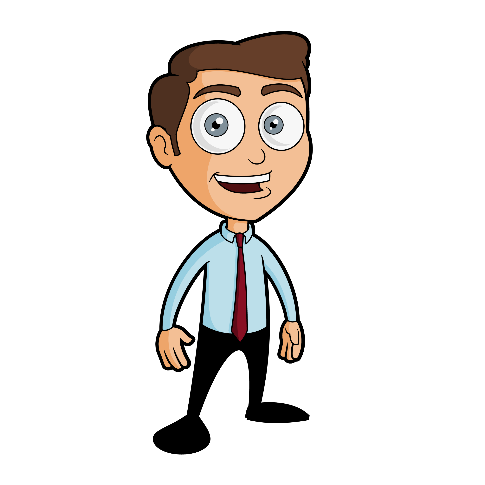 specimen
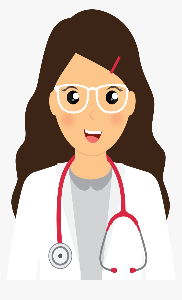 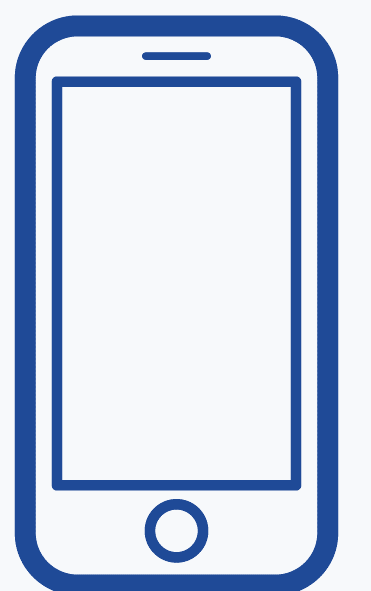 Date (infectious)
Test number (15+2)
TEKD
2 check digits to detect typos
26/10/2021
- 25 -
eForm COVID-19 lab request (1/2)
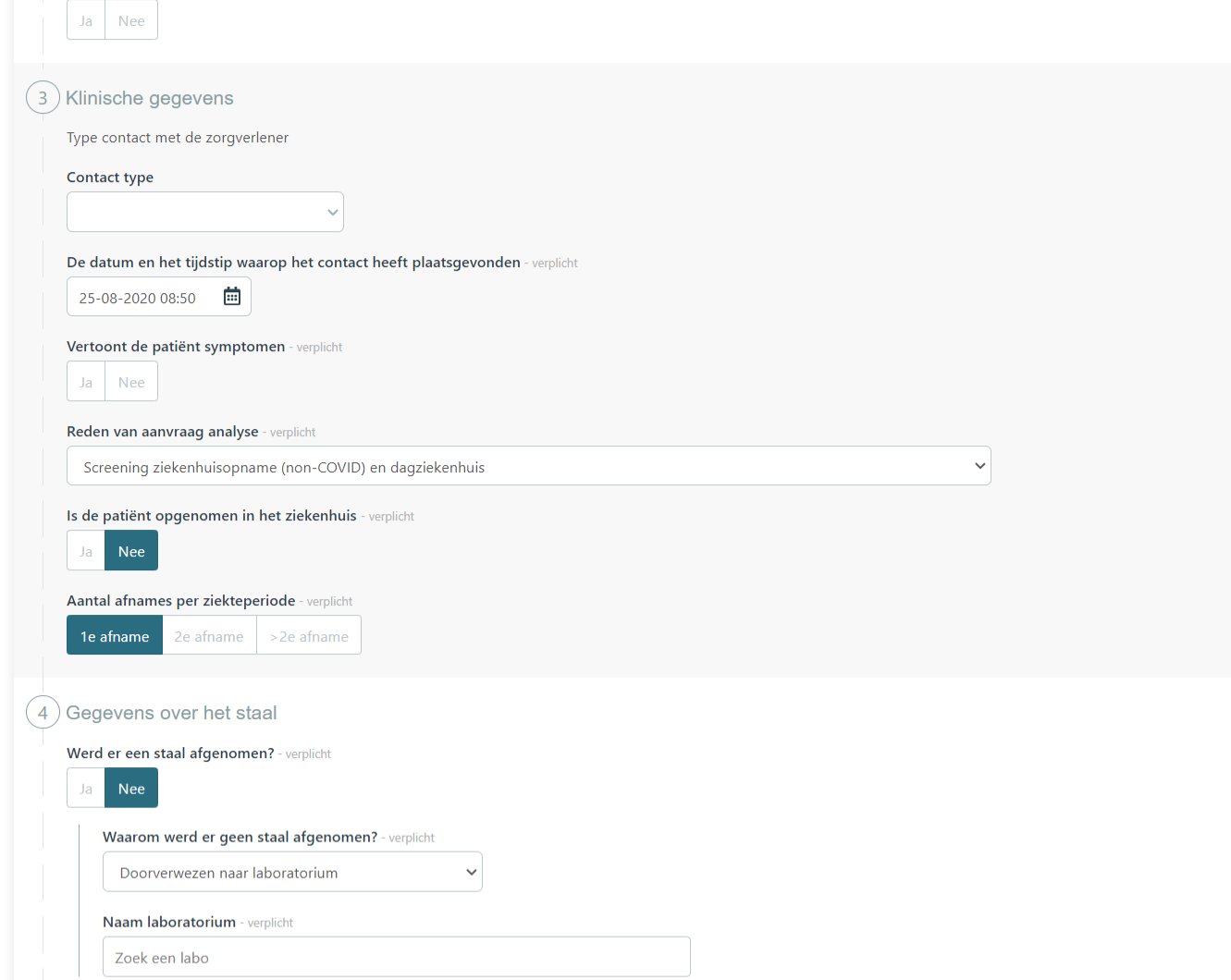 26/10/2021
- 26 -
eForm COVID-19 lab request (2/2)
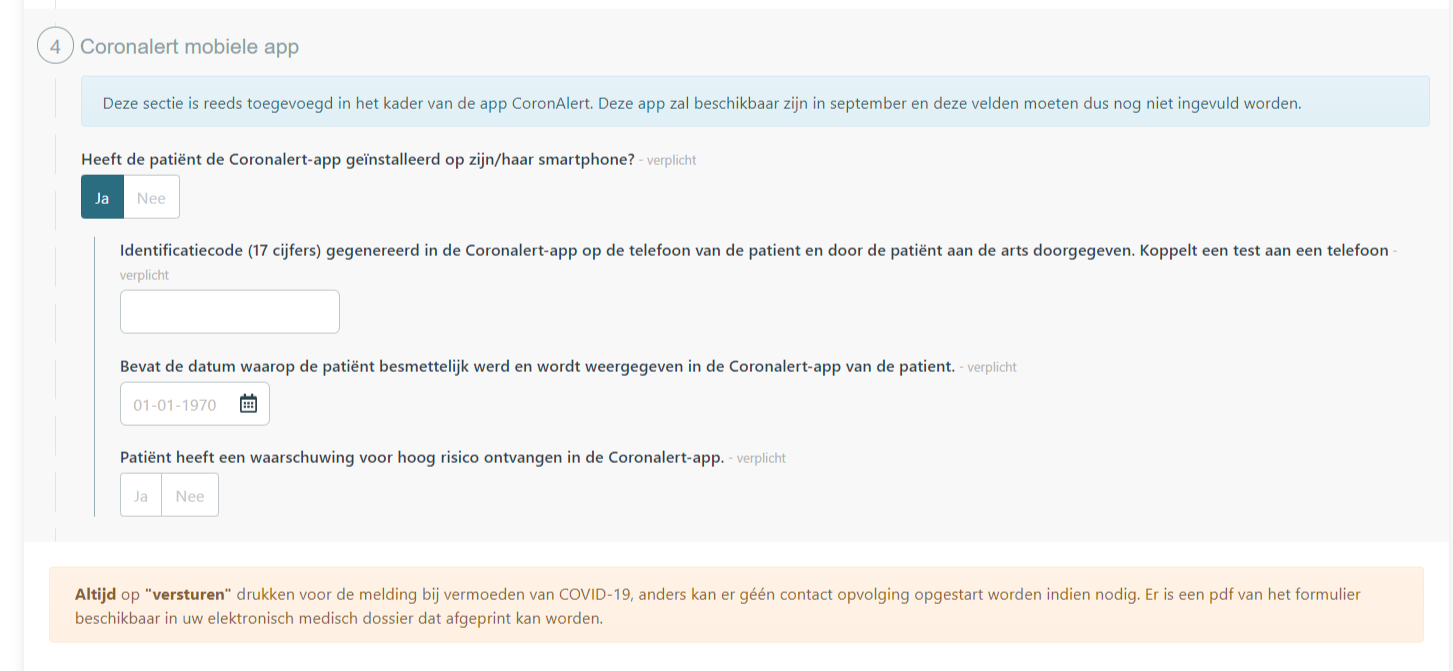 26/10/2021
- 27 -
App Coronalert
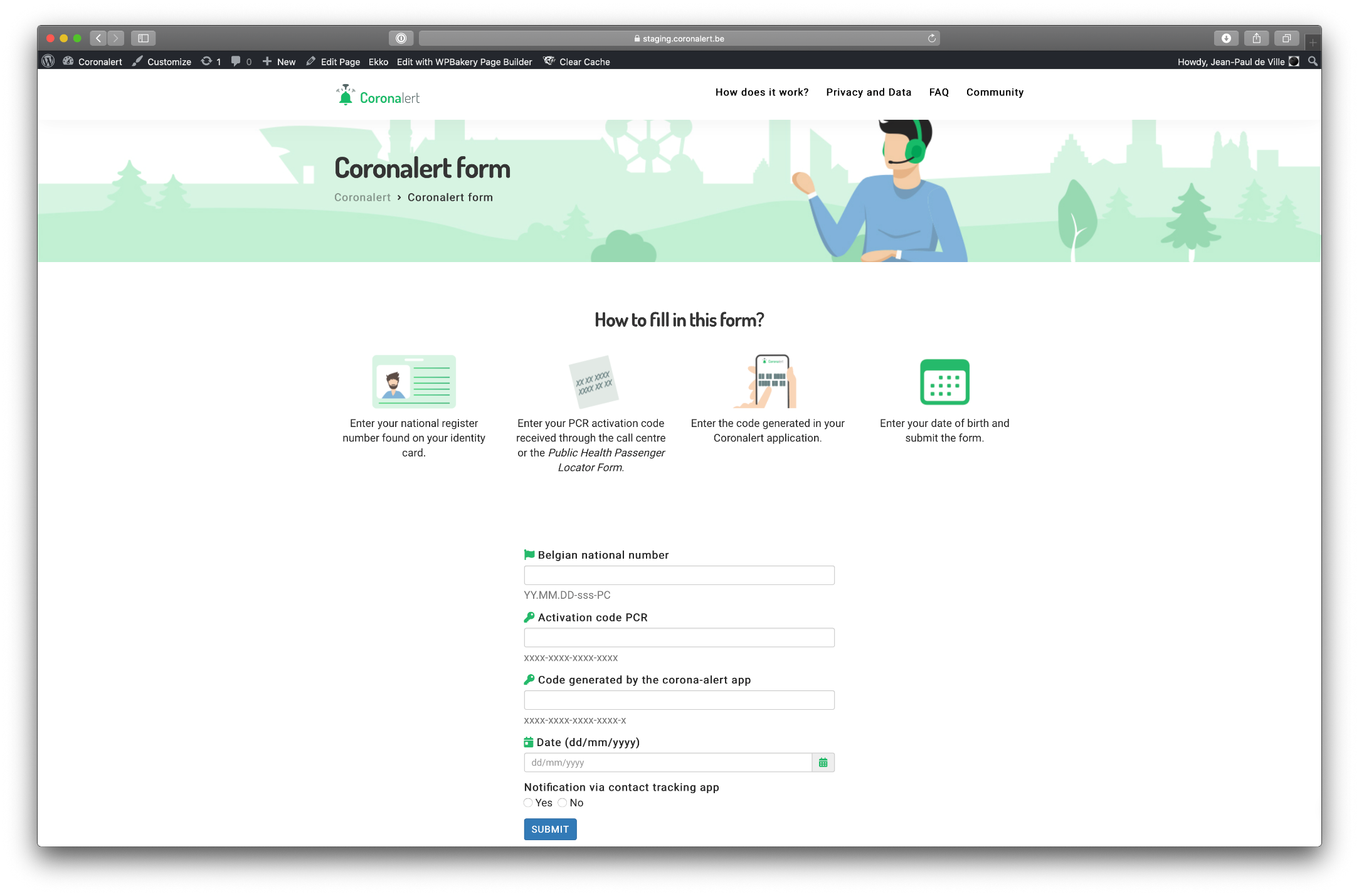 Details: webform for user
26/10/2021
- 28 -
App Coronalert: put your phone to work
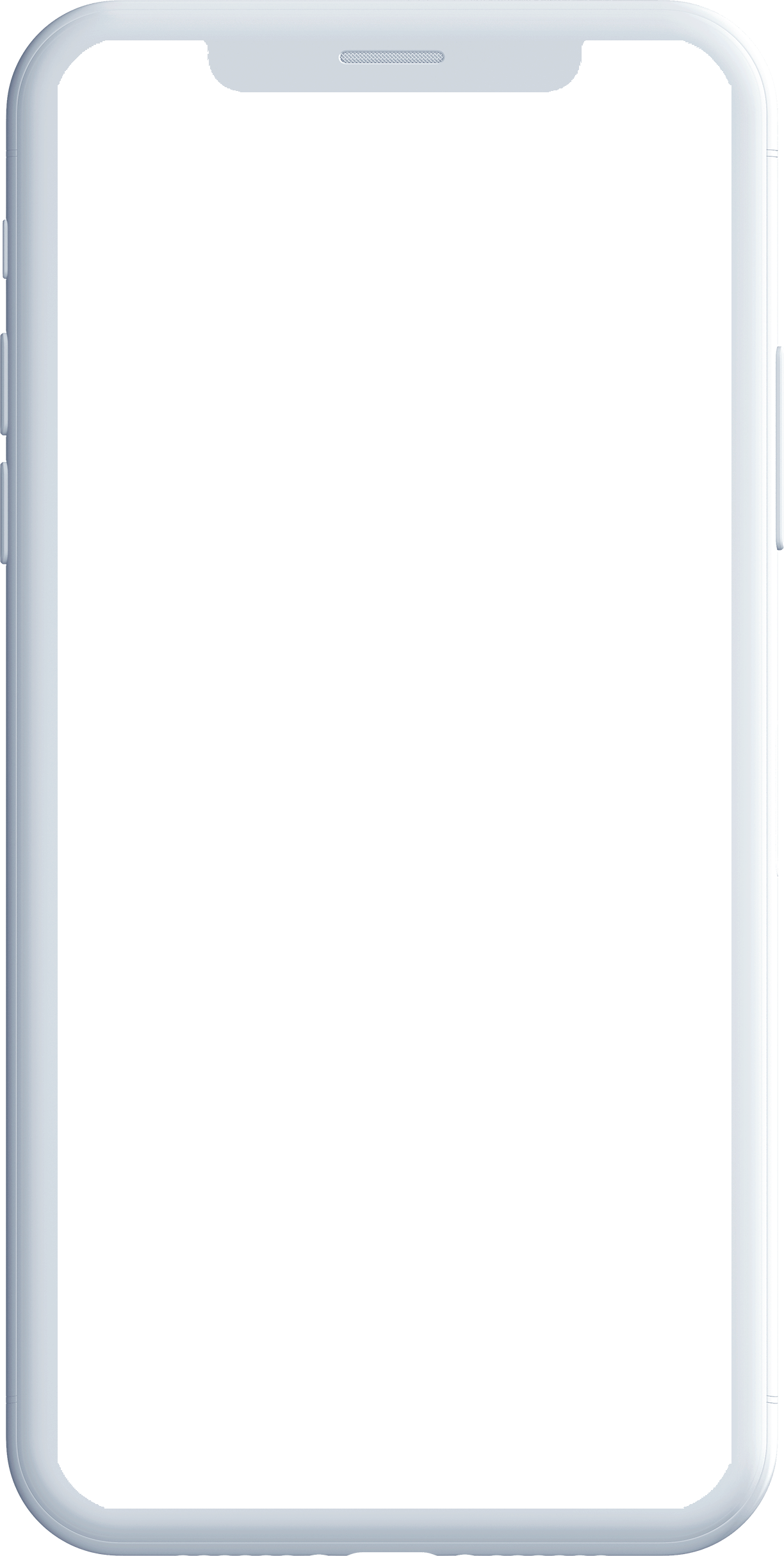 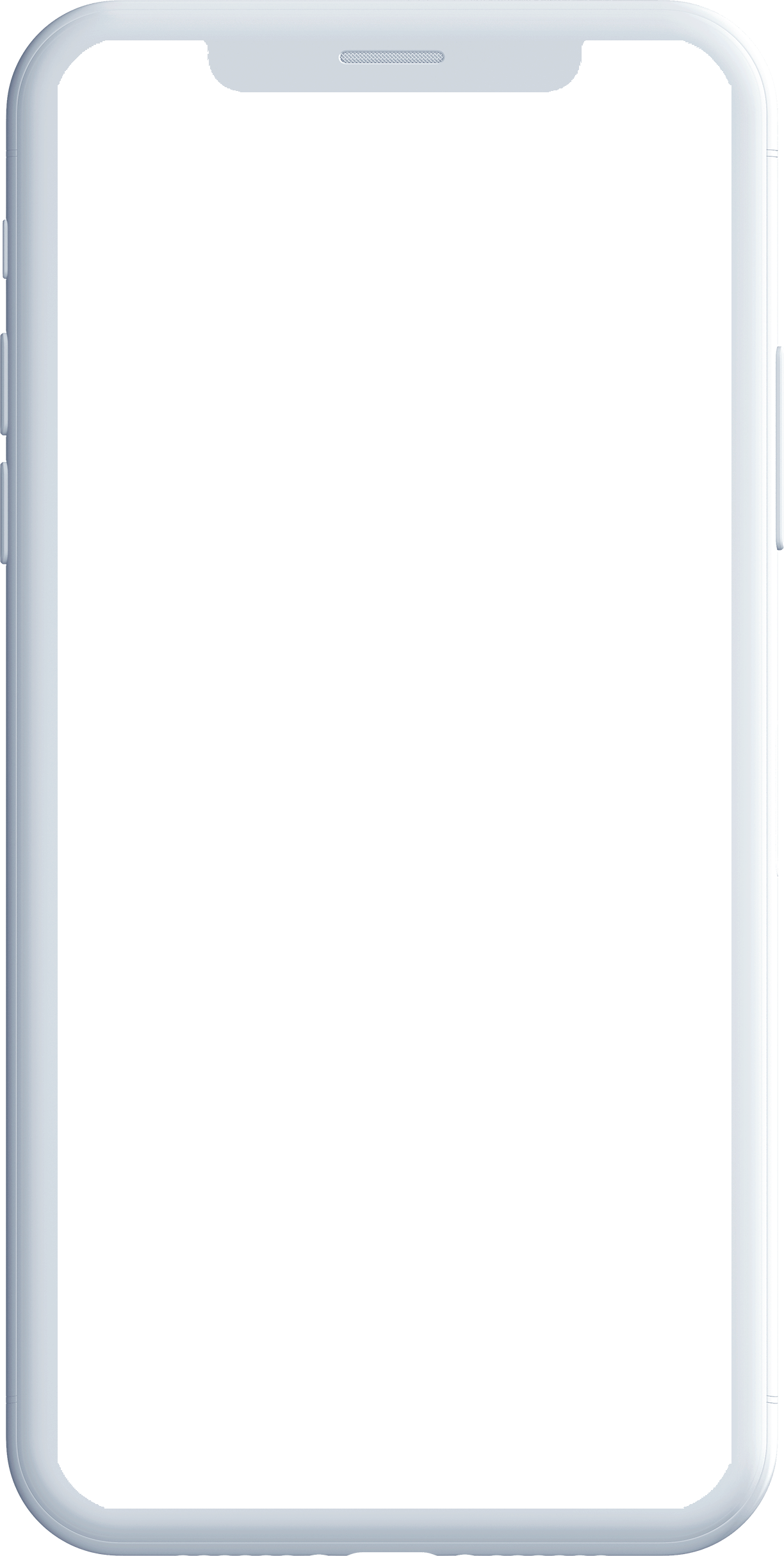 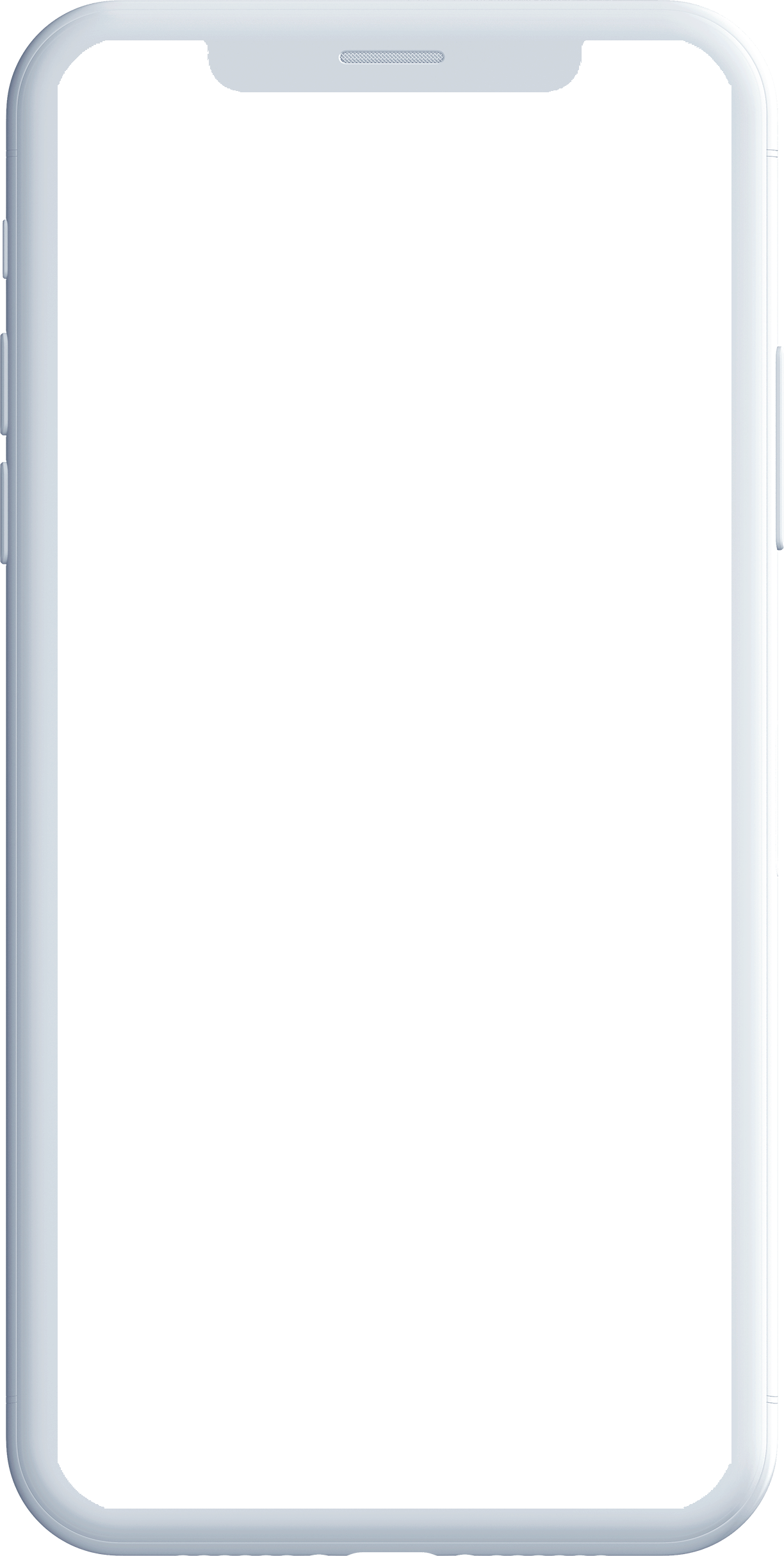 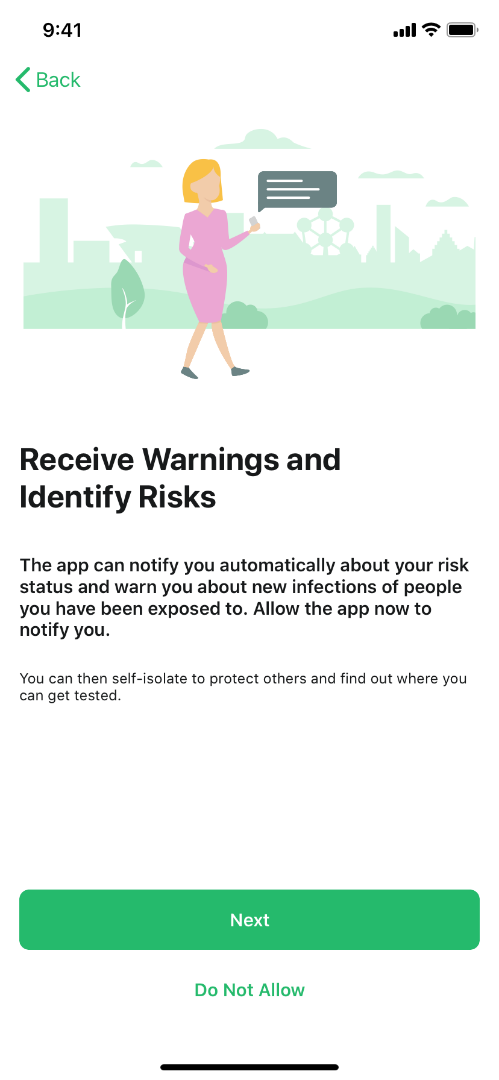 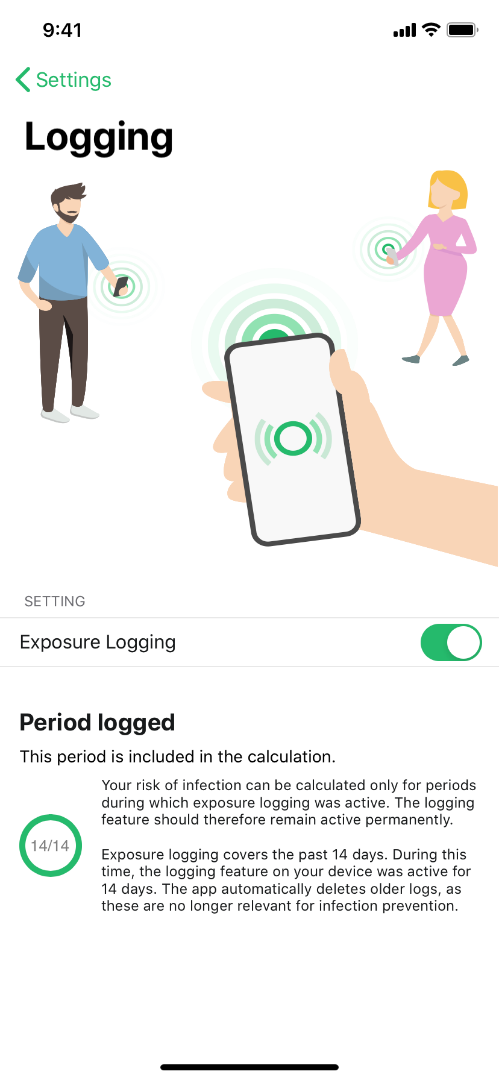 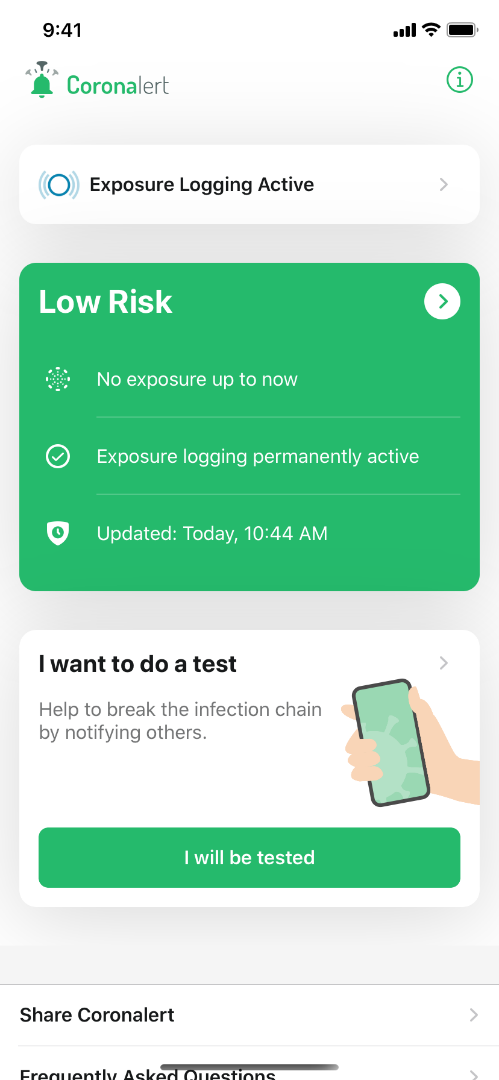 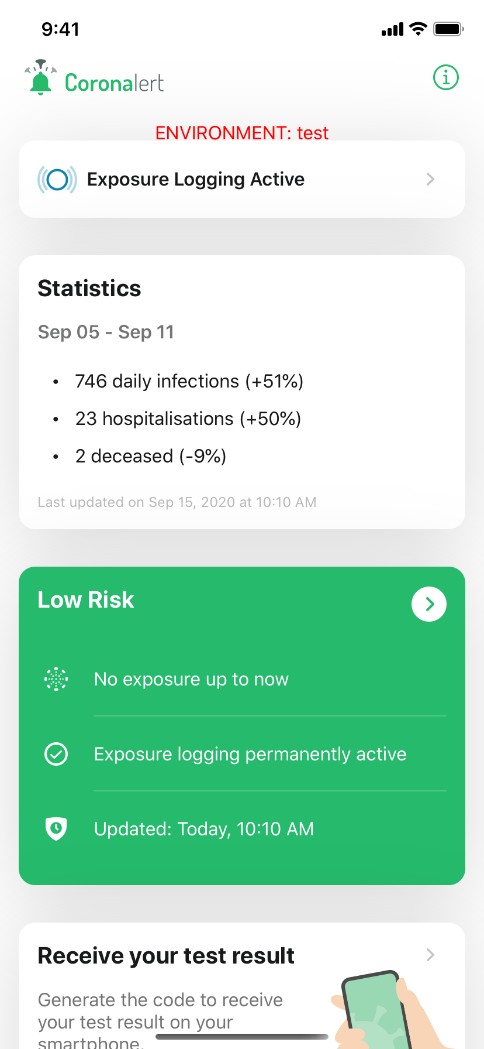 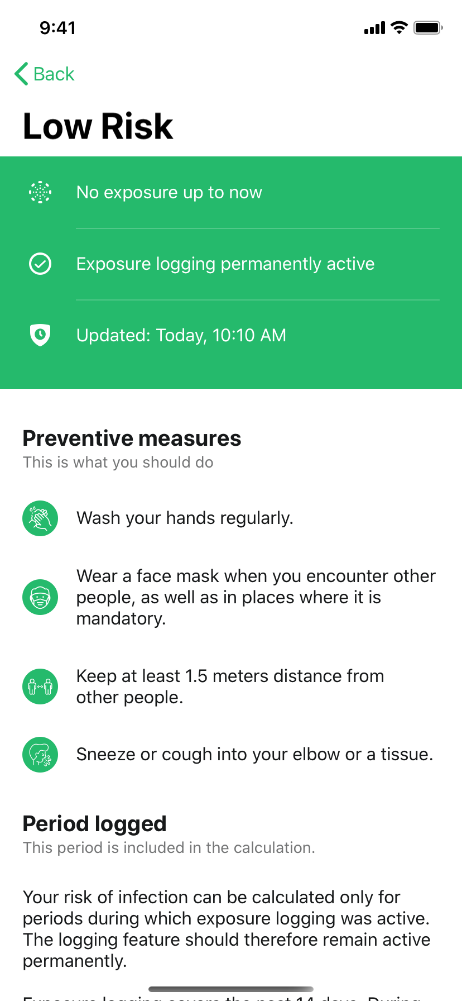 26/10/2021
- 29 -
App Coronalert: get tested
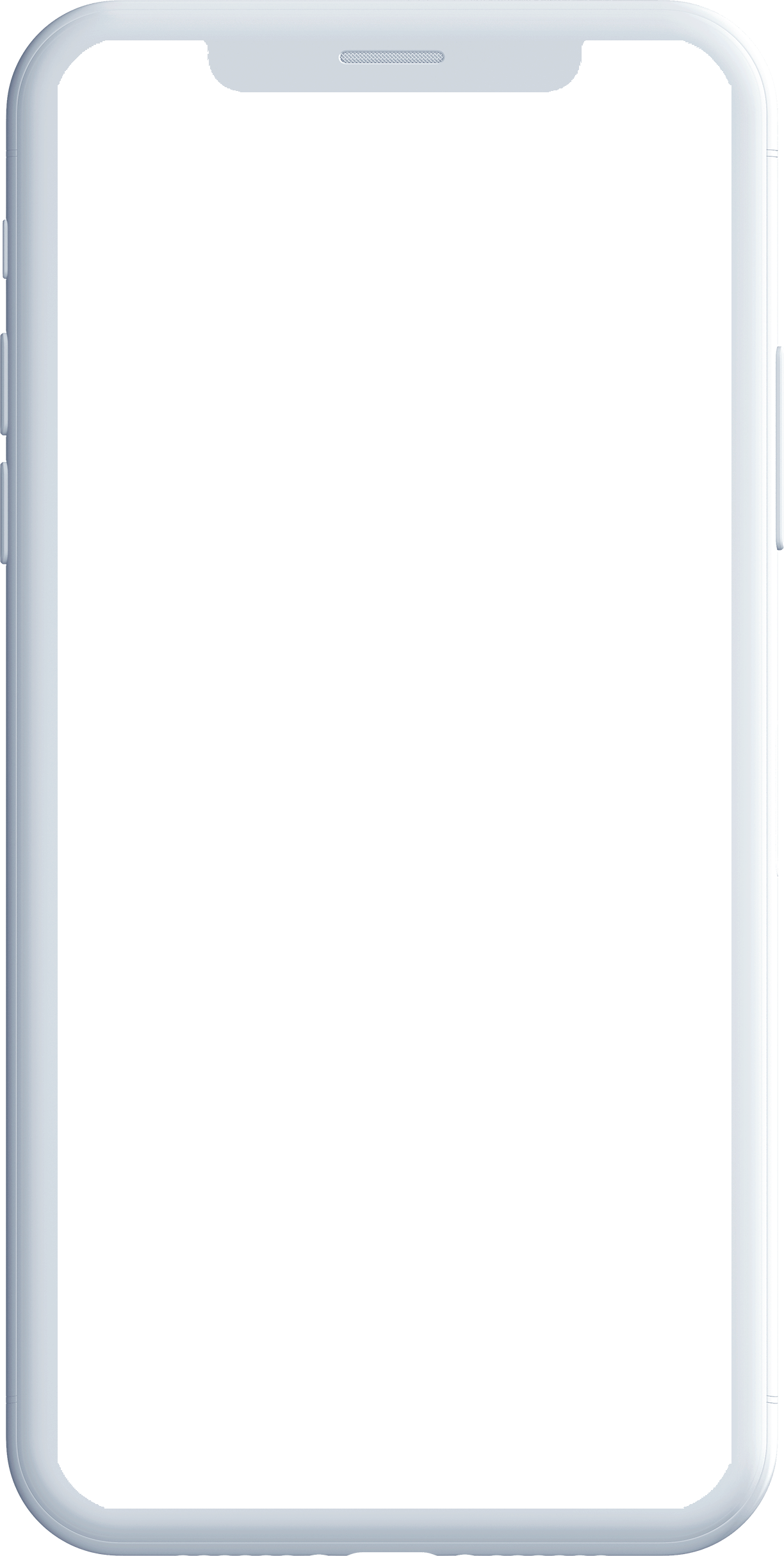 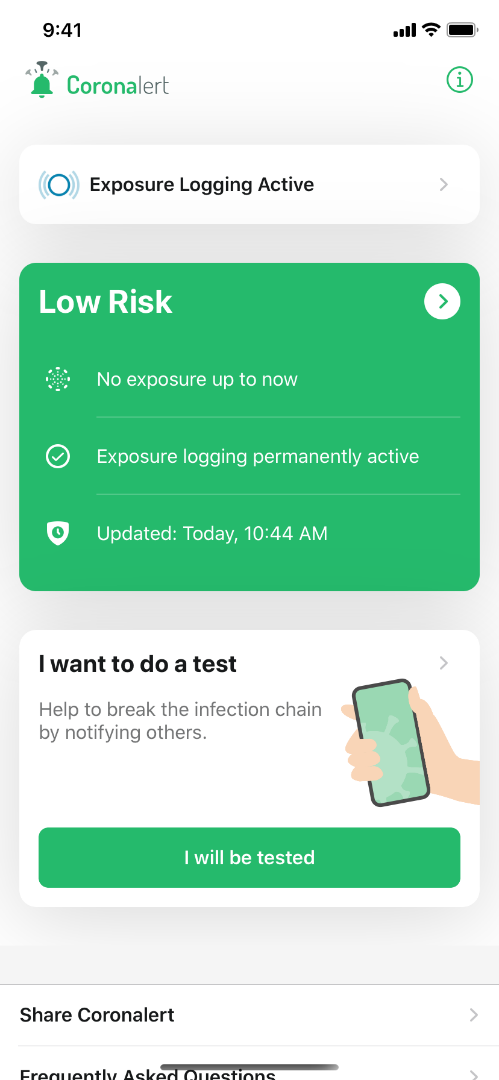 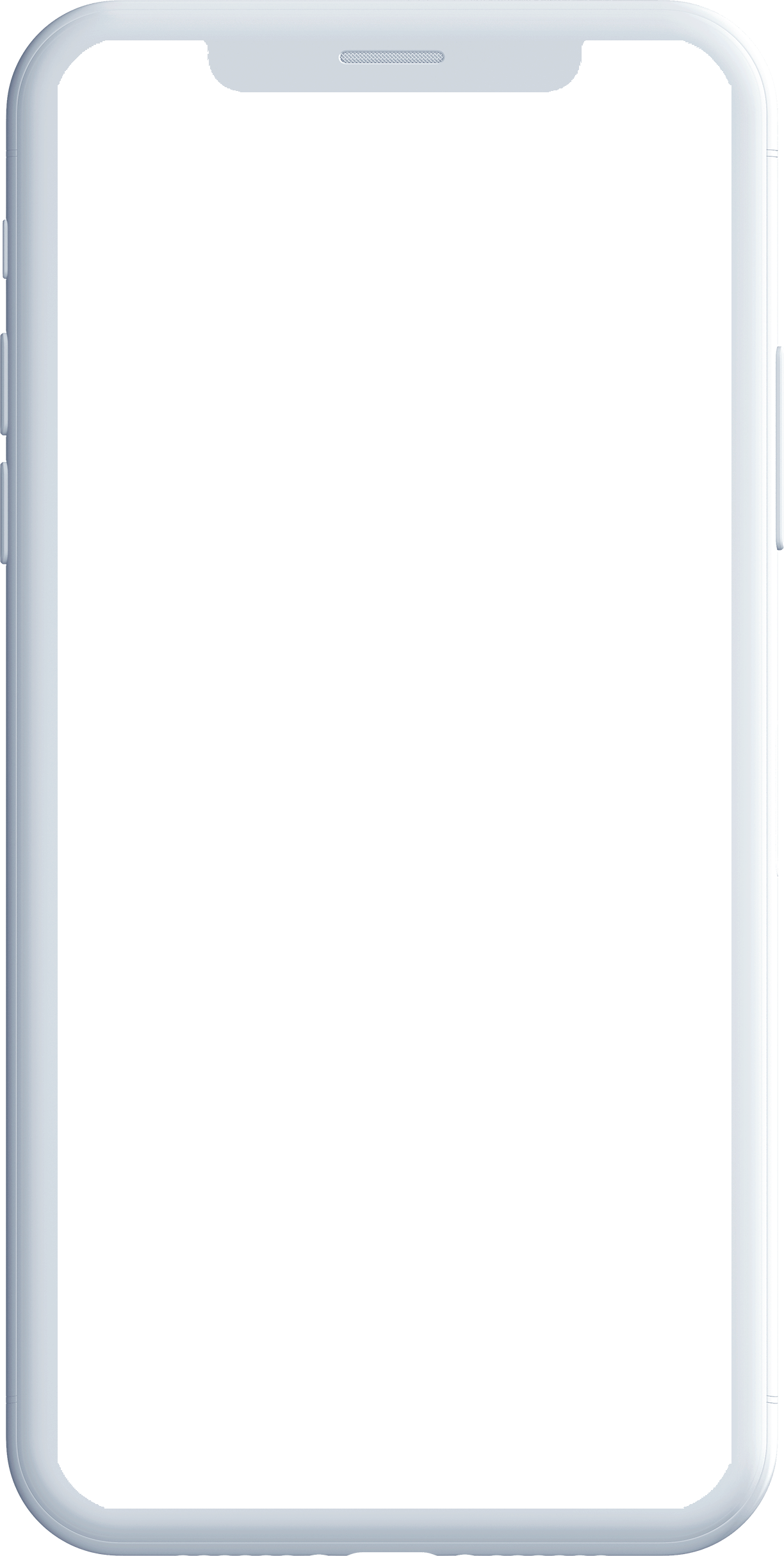 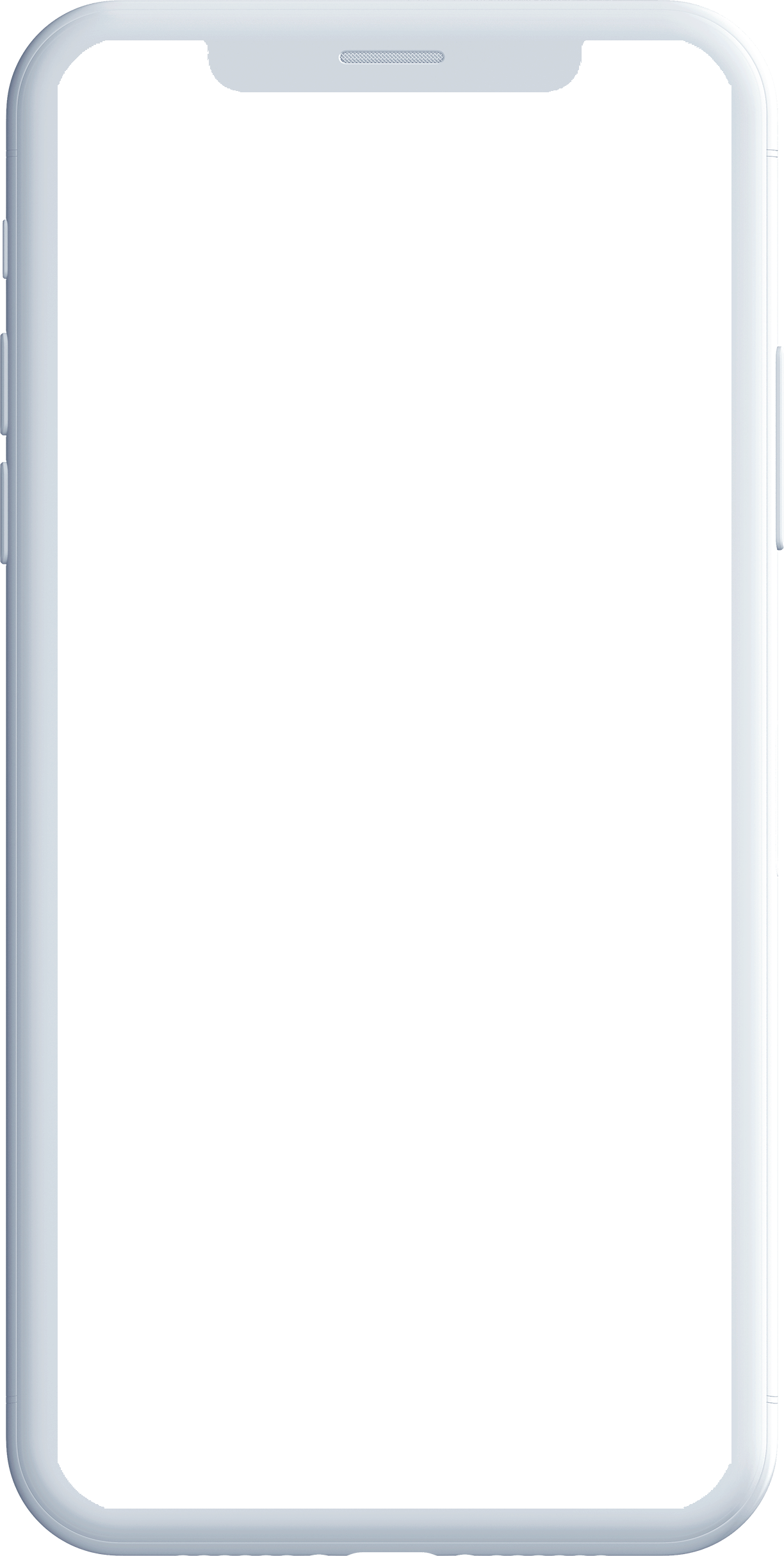 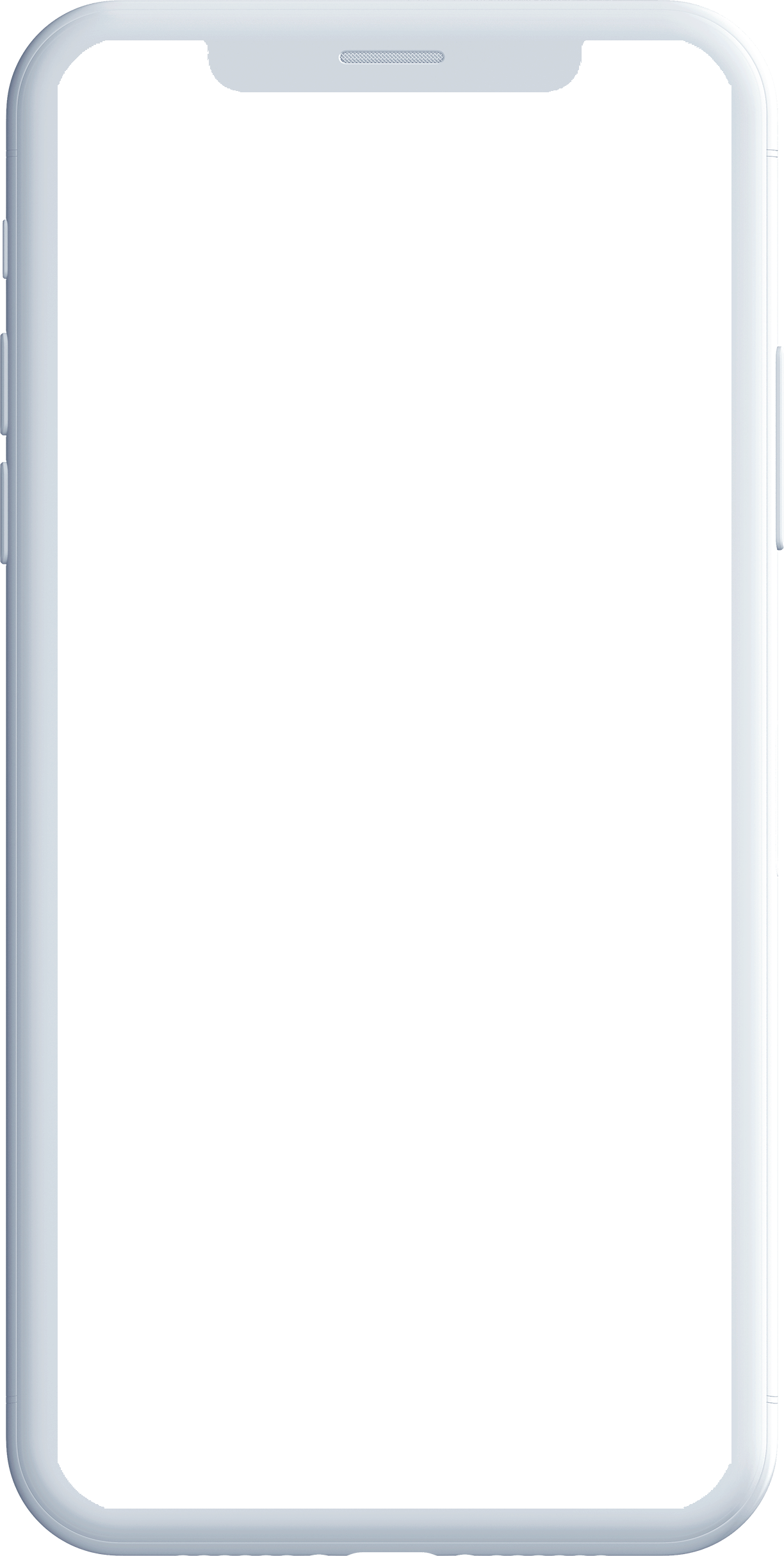 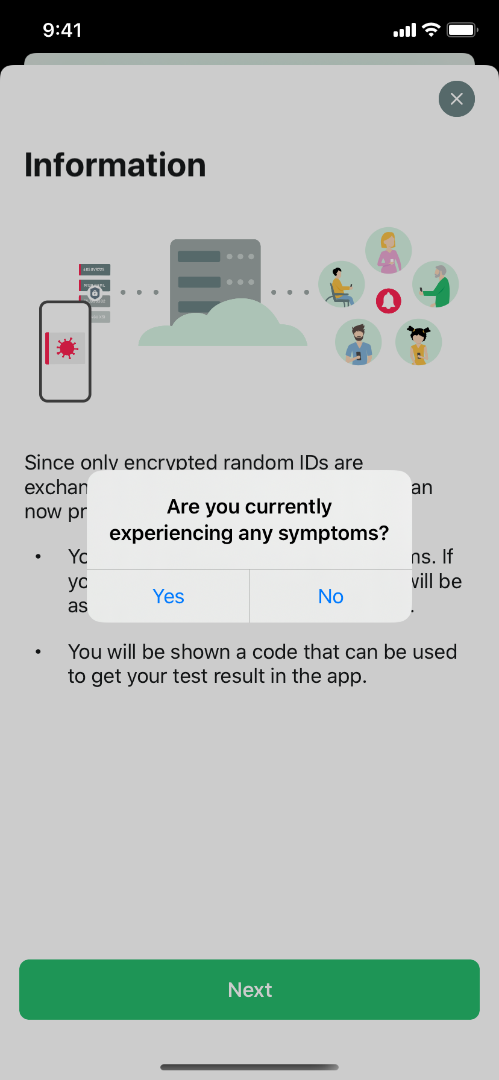 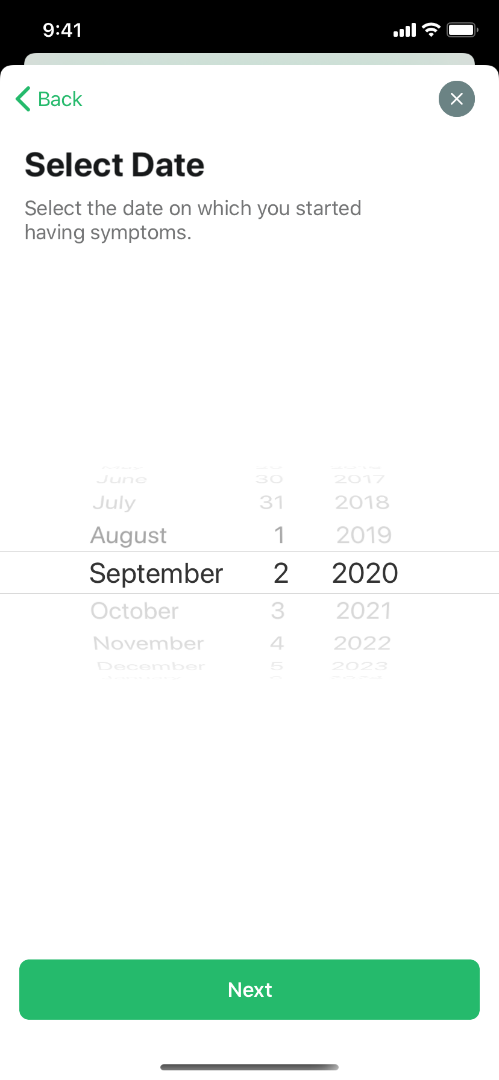 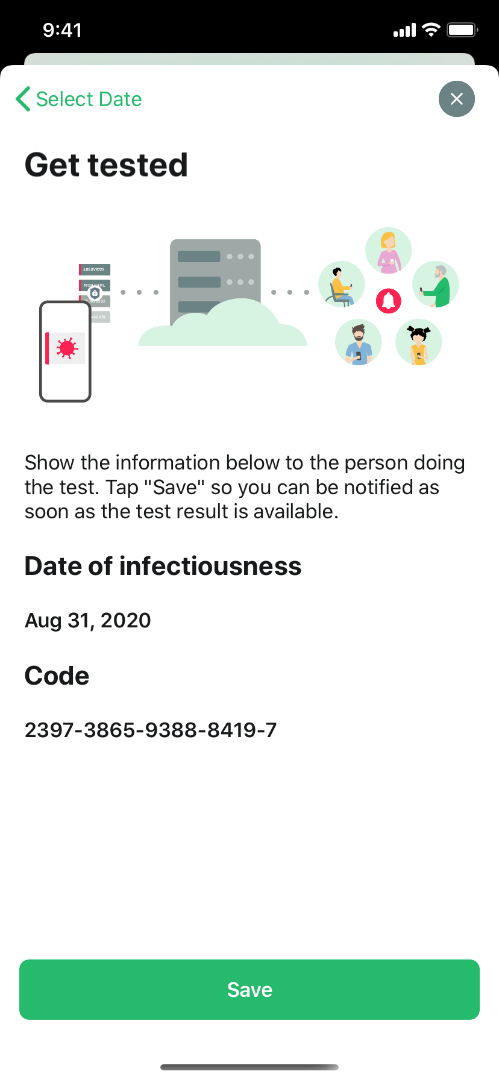 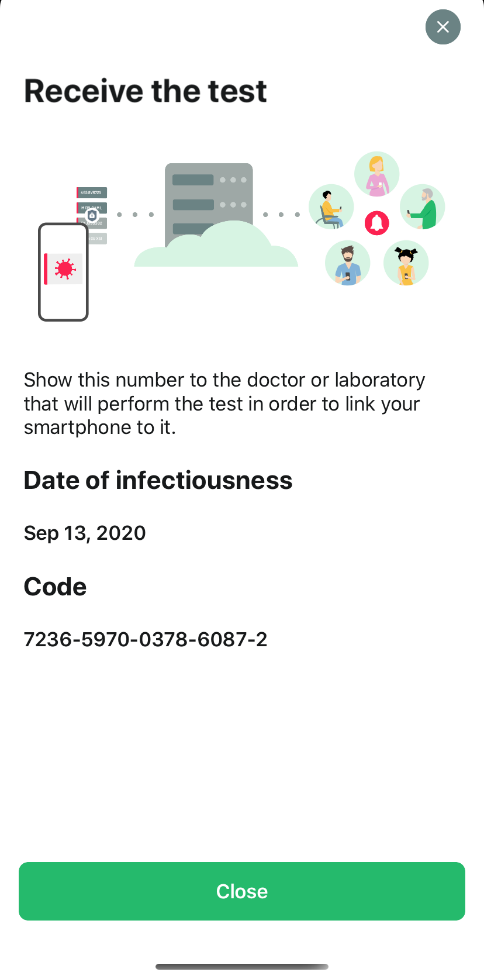 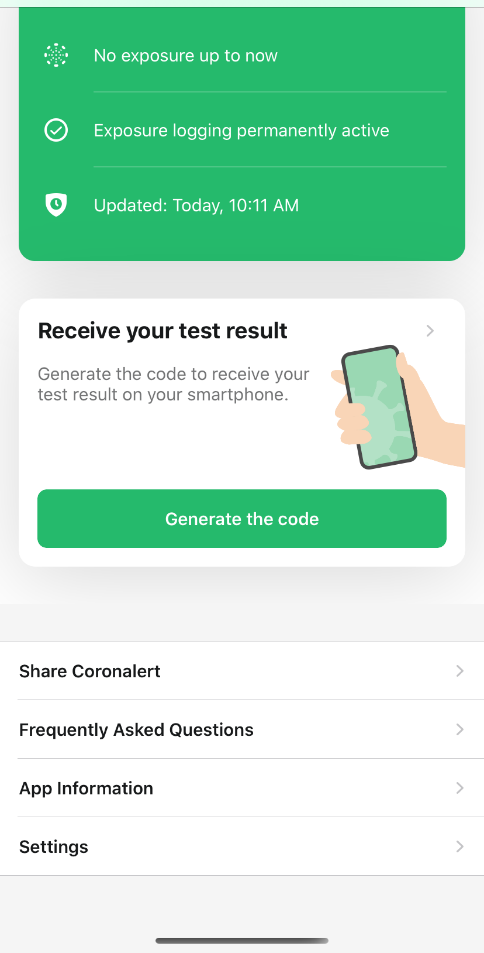 26/10/2021
- 30 -
App Coronalert: test result
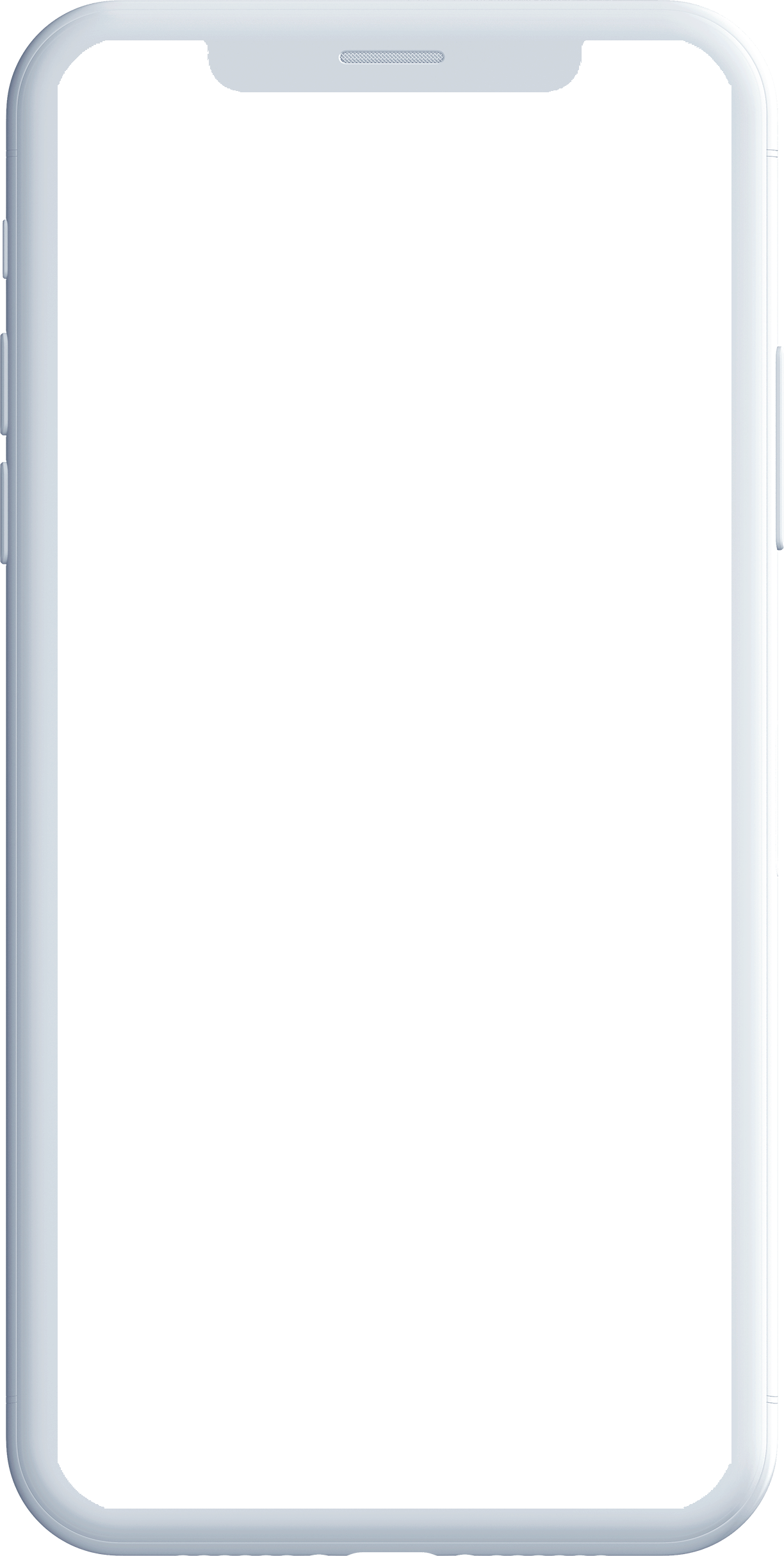 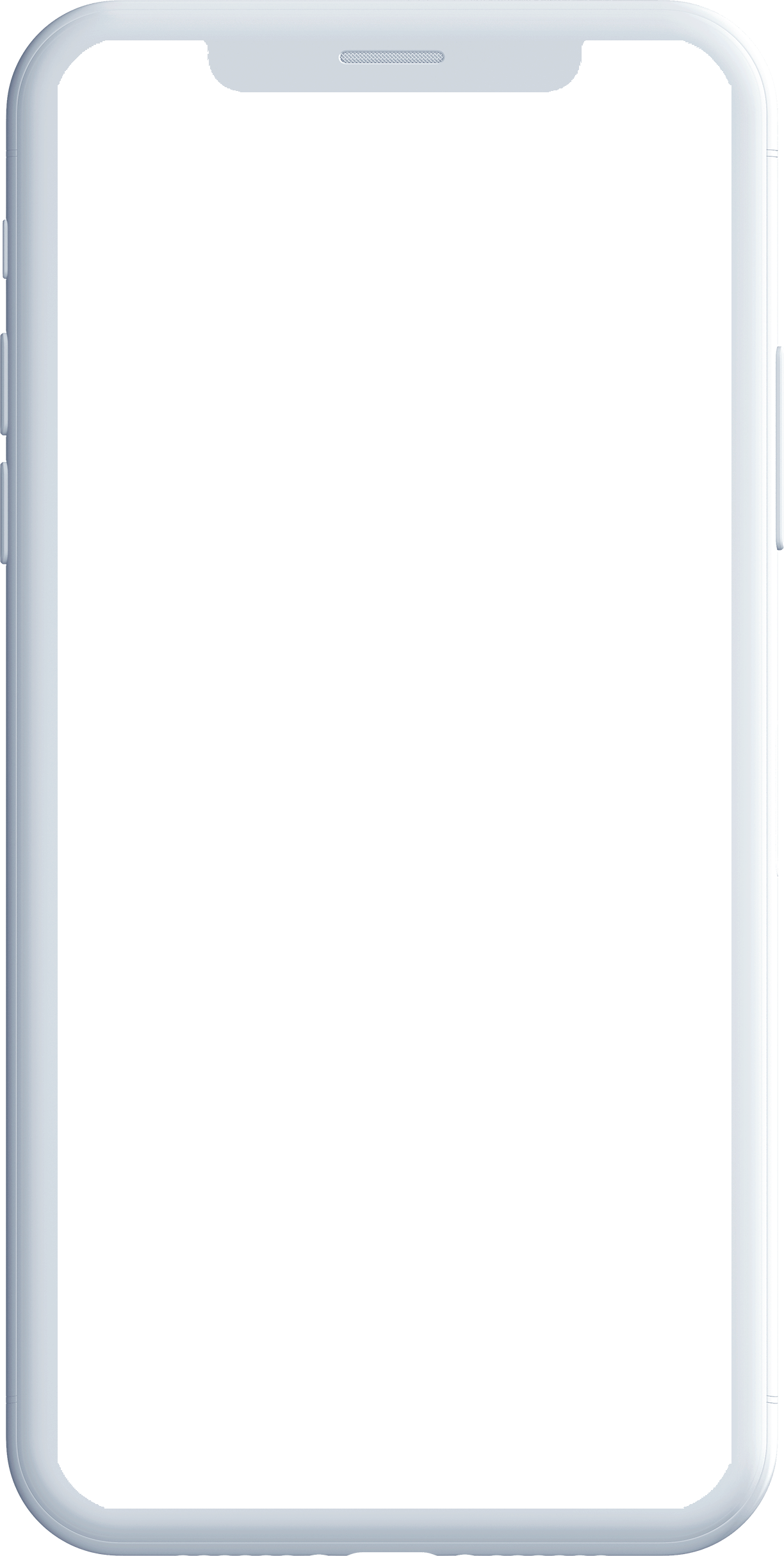 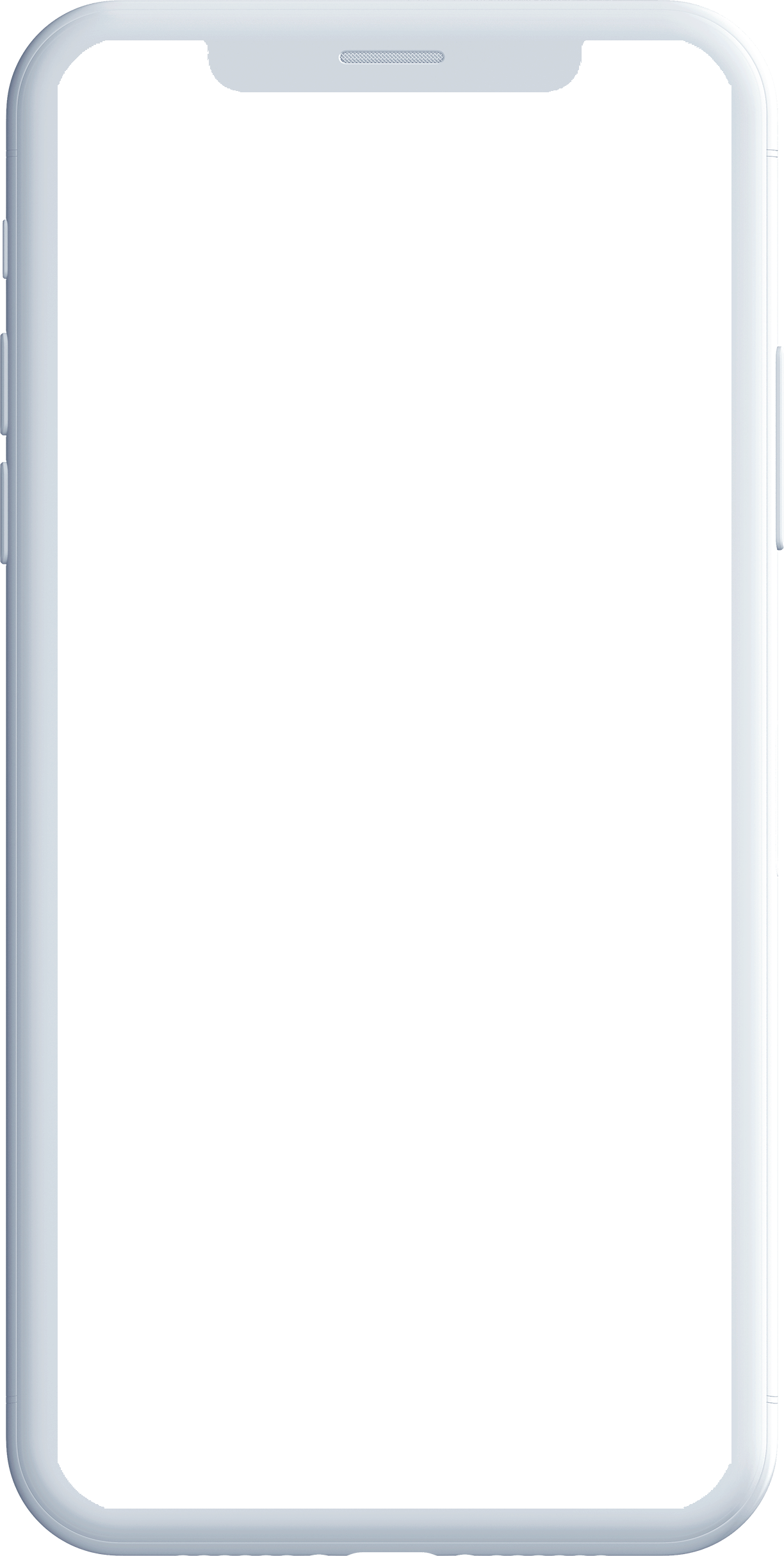 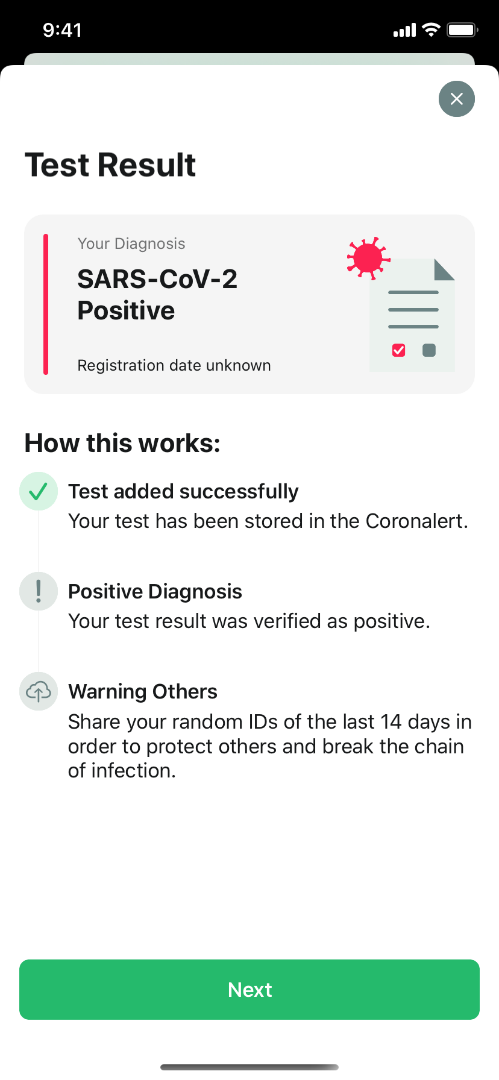 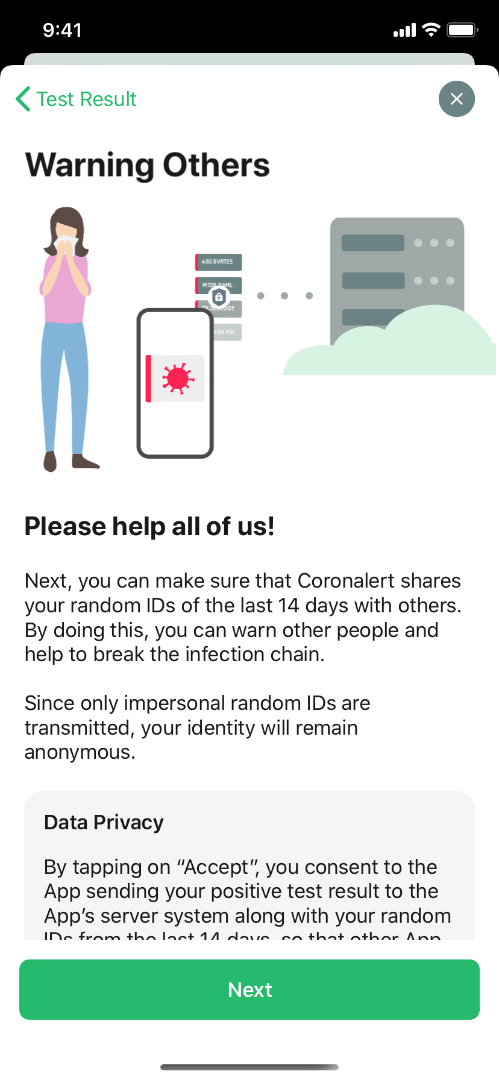 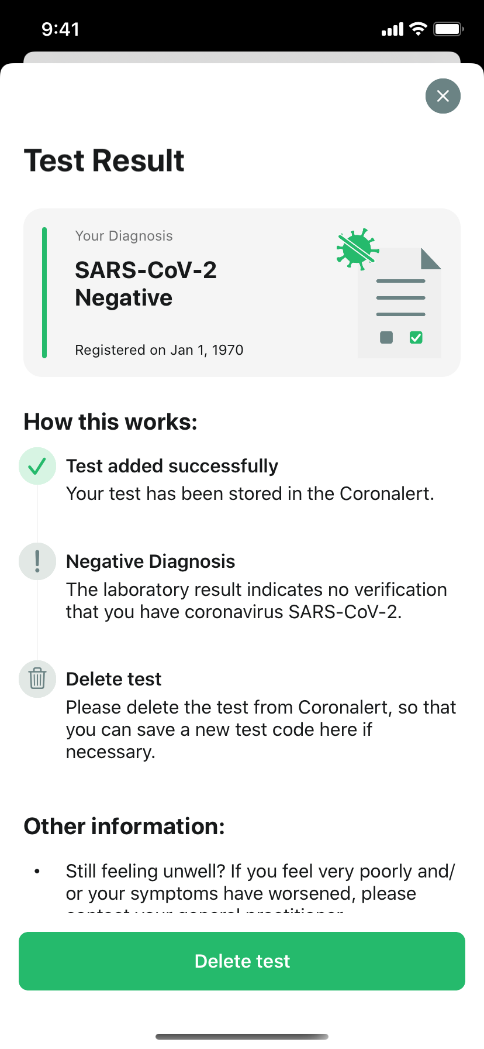 26/10/2021
- 31 -
App Coronalert: be notified
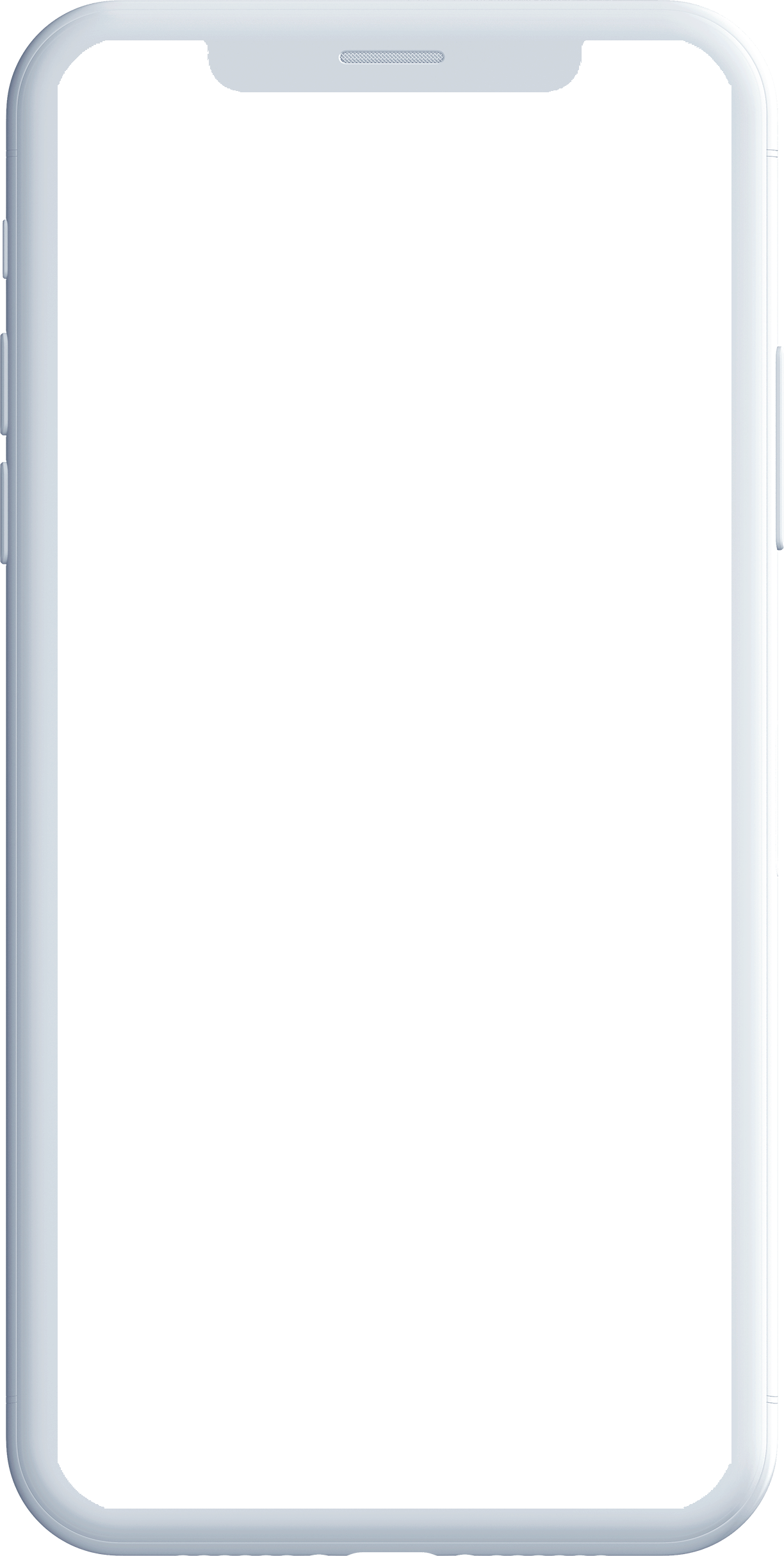 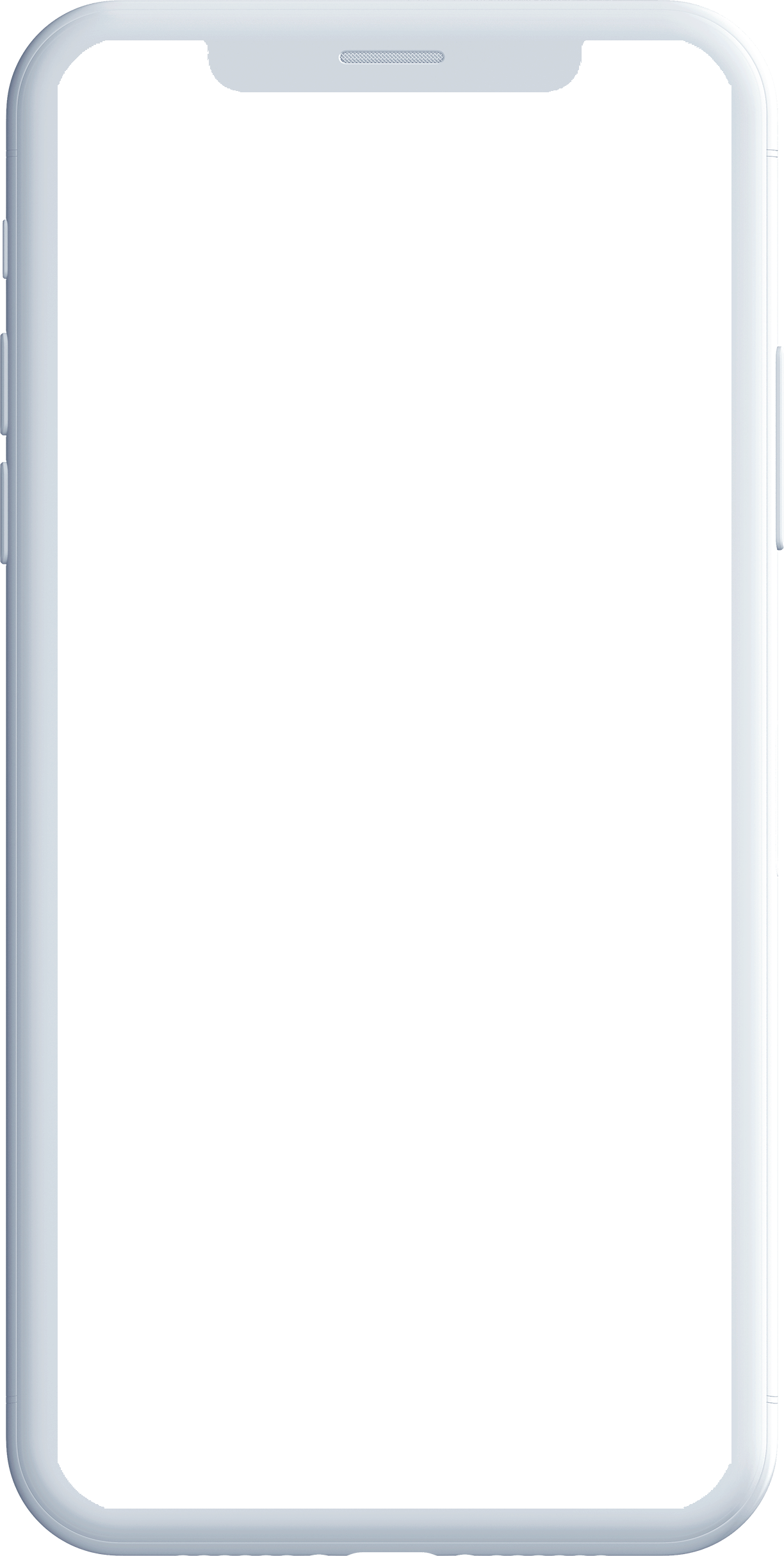 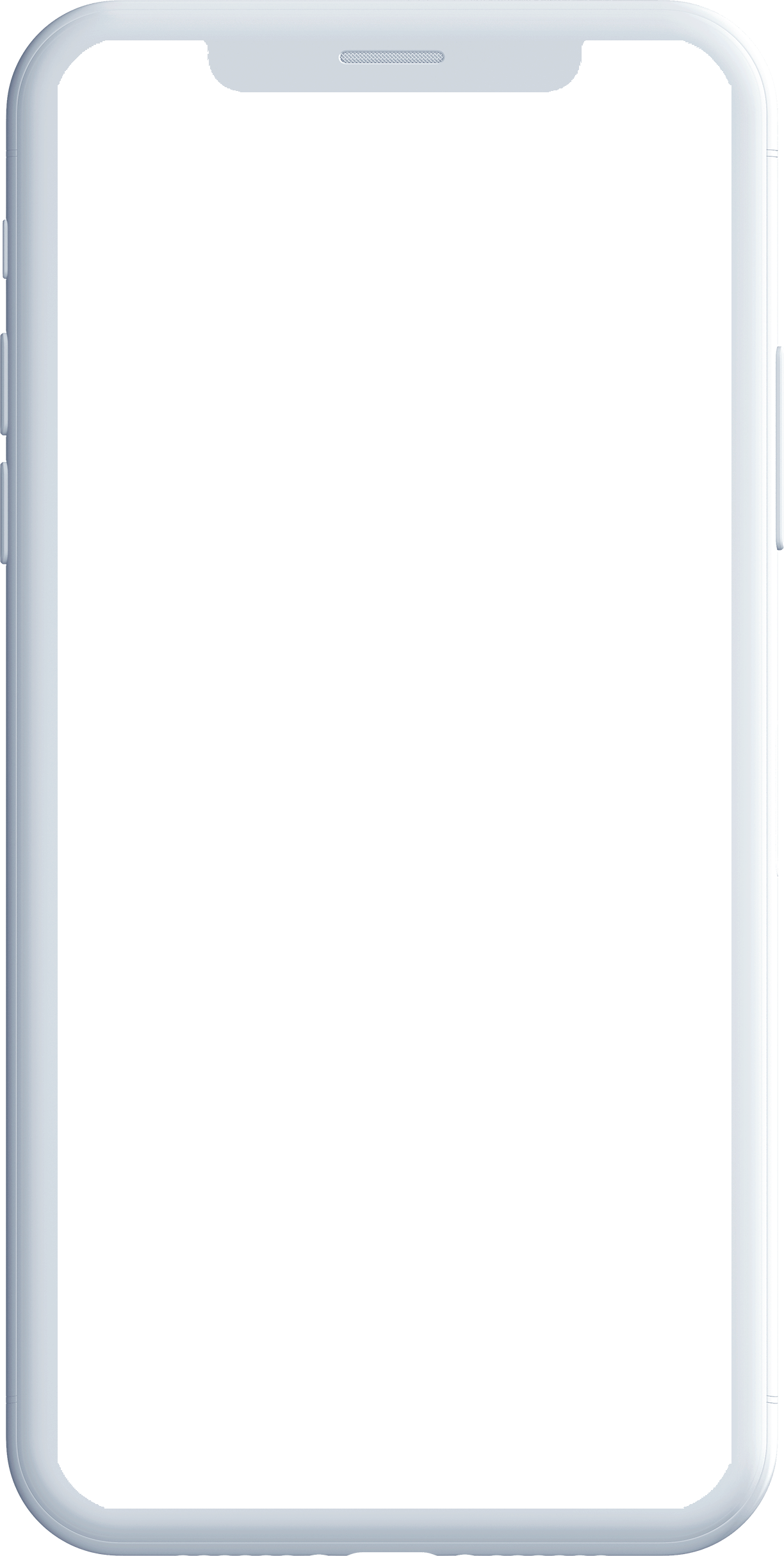 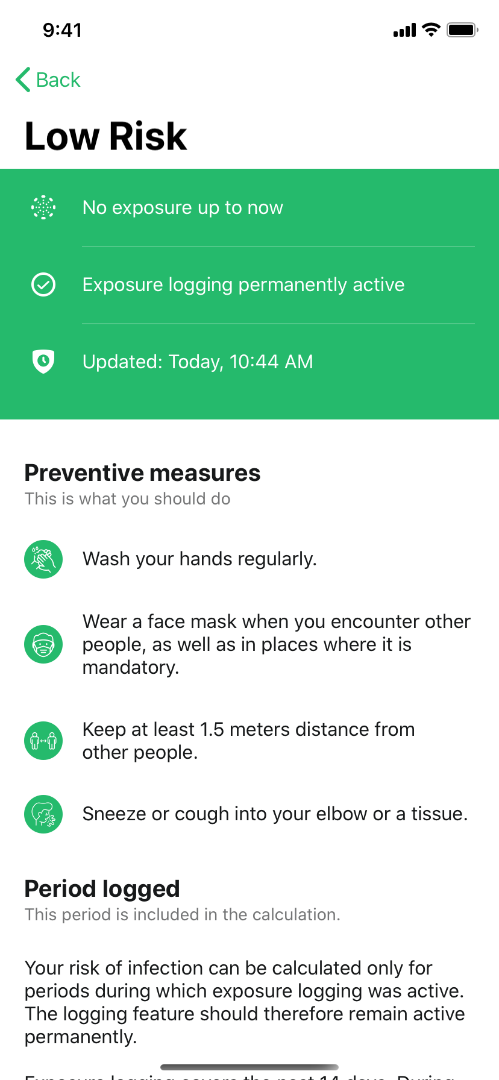 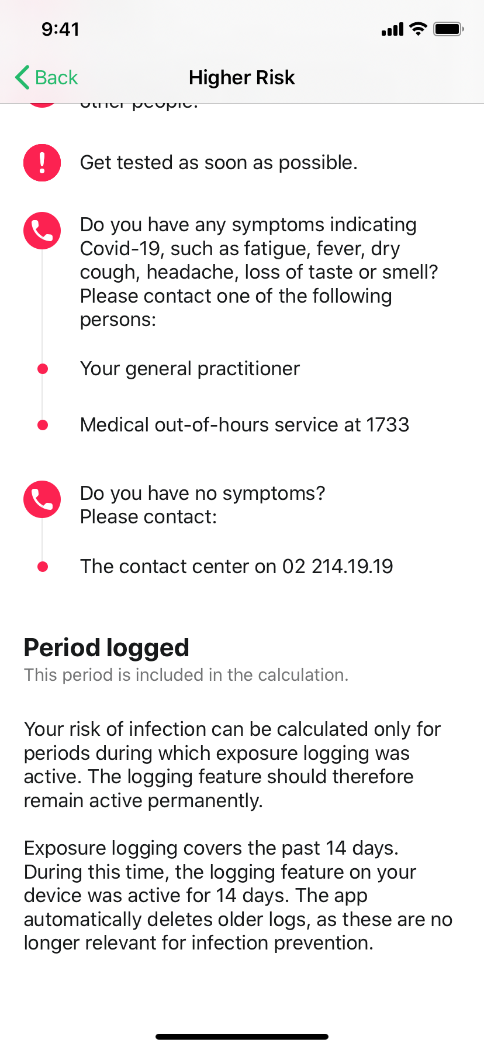 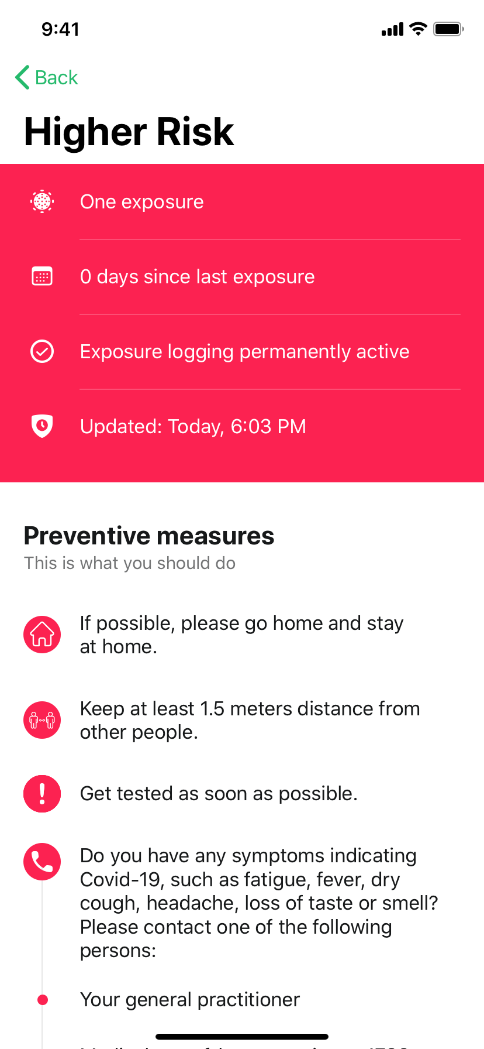 26/10/2021
- 32 -
App Coronalert
recommend the use of the app
exchange of anonymous codes by the app can be deactivated and reactivated
generate a test code with the app if you are tested and ensure that it ends up at Sciensano together with your social security identification number => you will receive your test result on the app as soon as it is available
general practitioner via eForm LaboratoryTestPrescription
person to be tested via webform (see https://coronalert.be/nl/coronalert-formulier/)
publish the transmitted anonymous codes if you test positively
26/10/2021
- 33 -
Passenger Locator Form
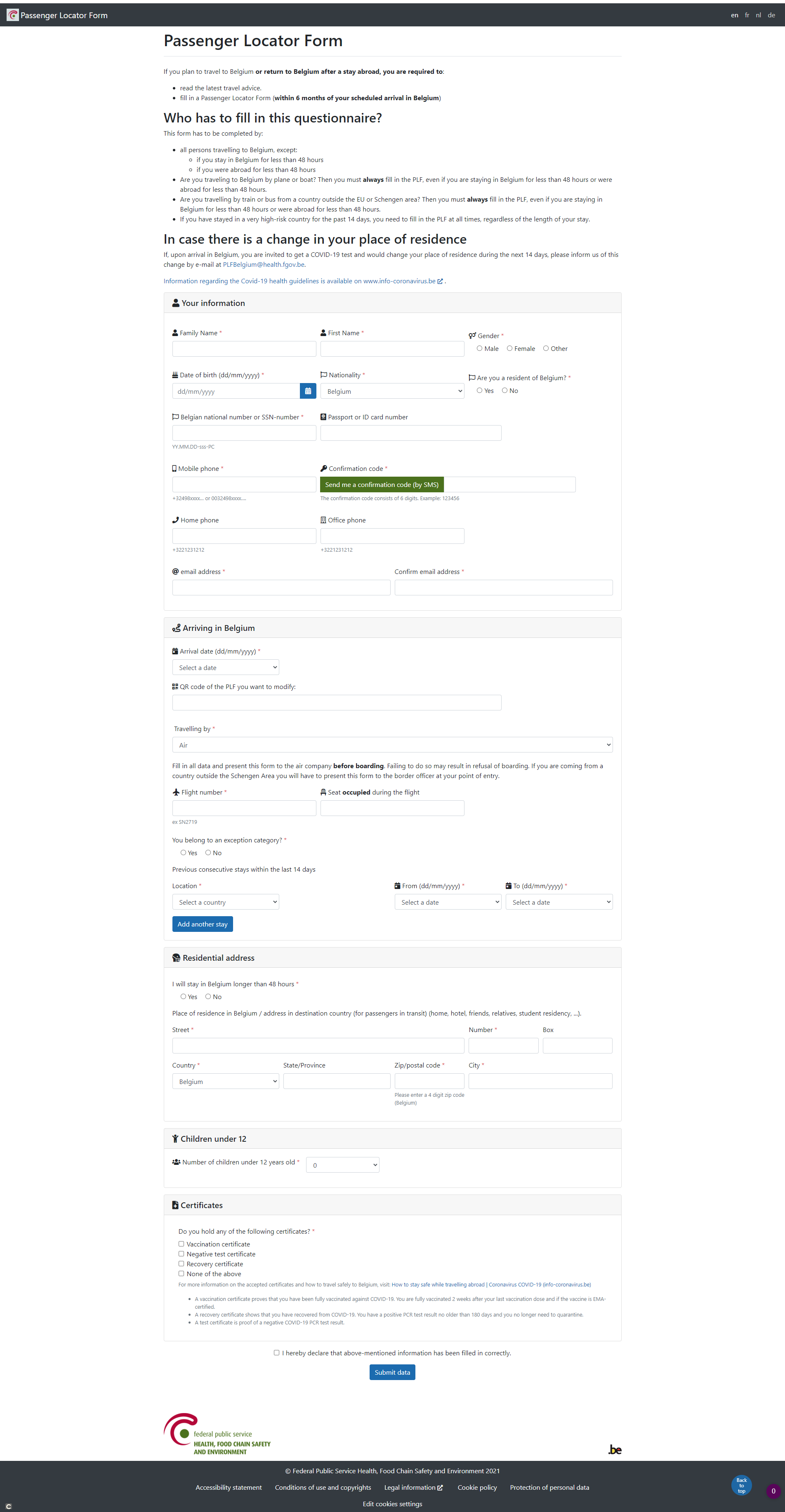 26/10/2021
- 34 -
Paloma
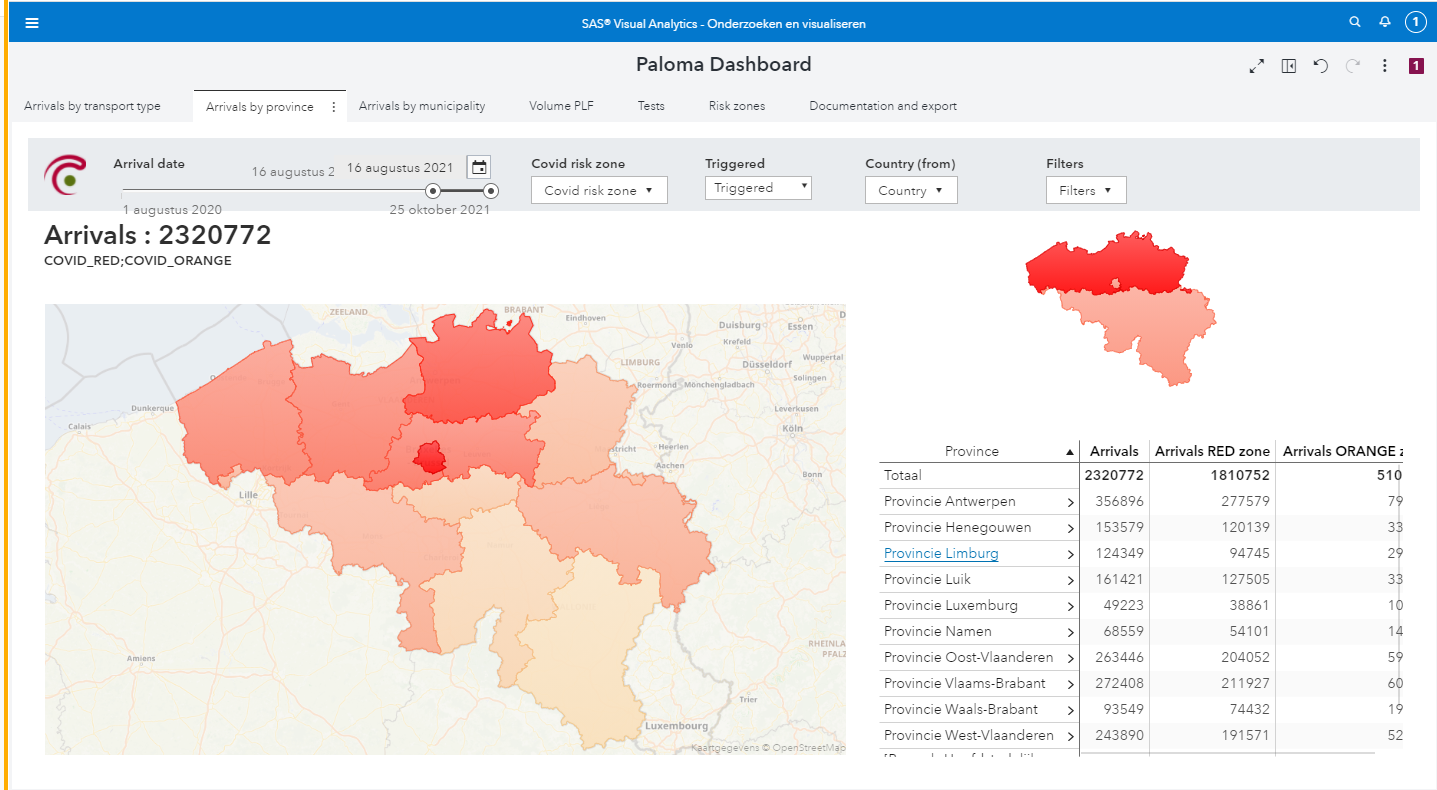 26/10/2021
- 35 -
Paloma
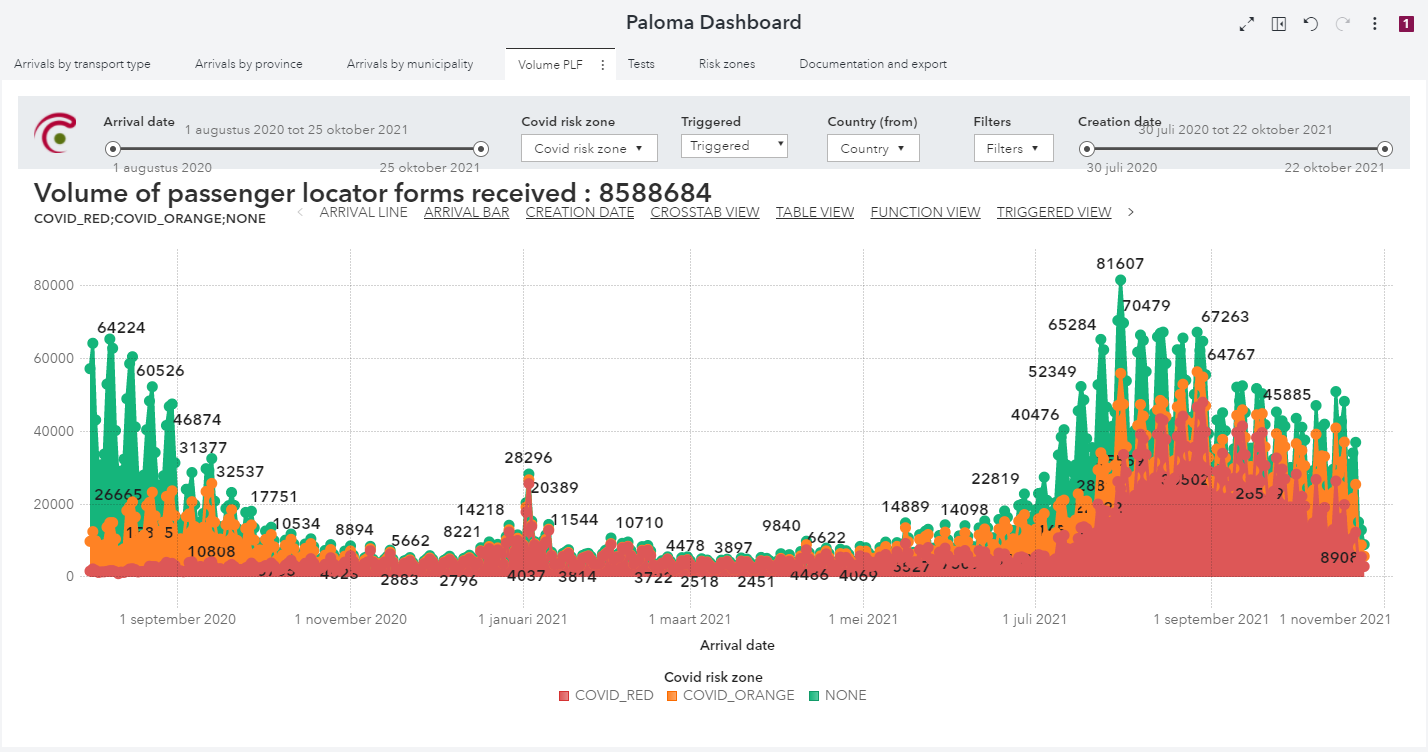 26/10/2021
- 36 -
Paloma
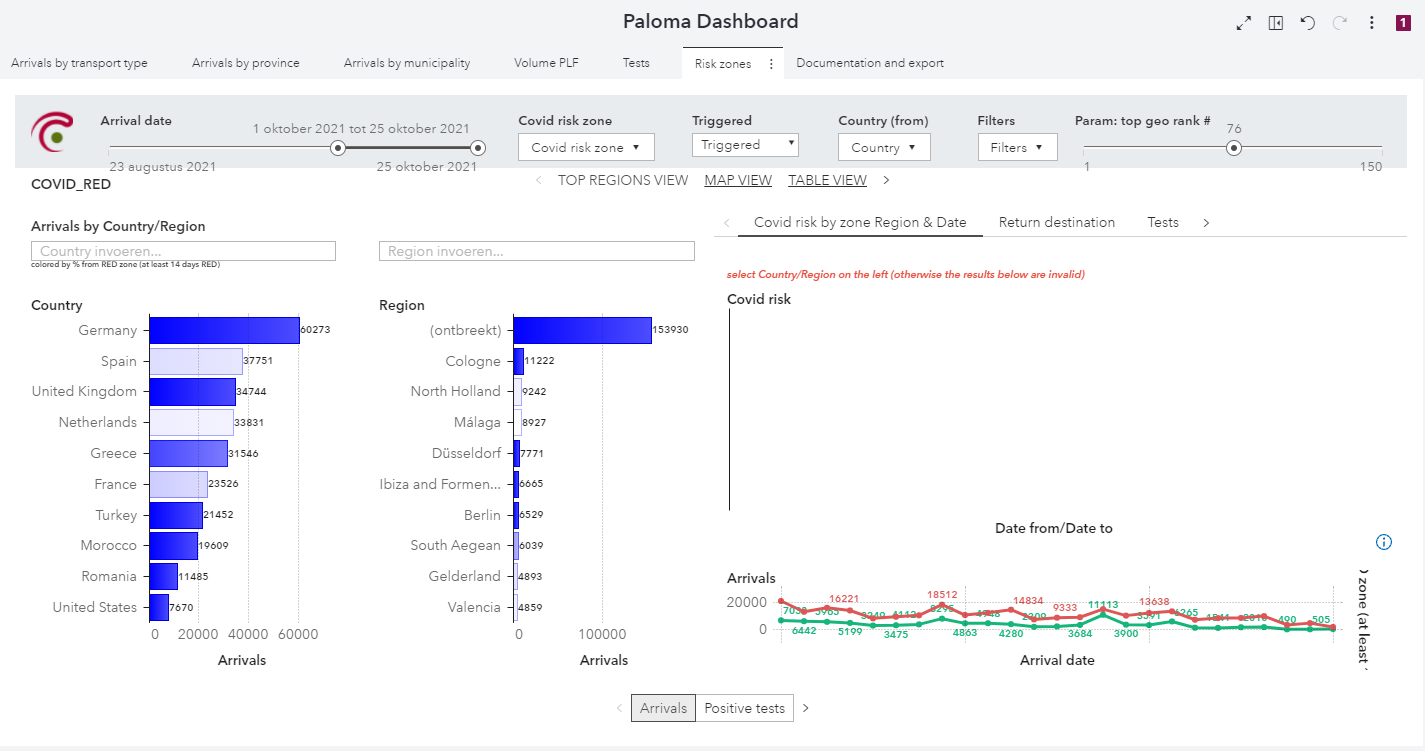 26/10/2021
- 37 -
Integrated citizen portal
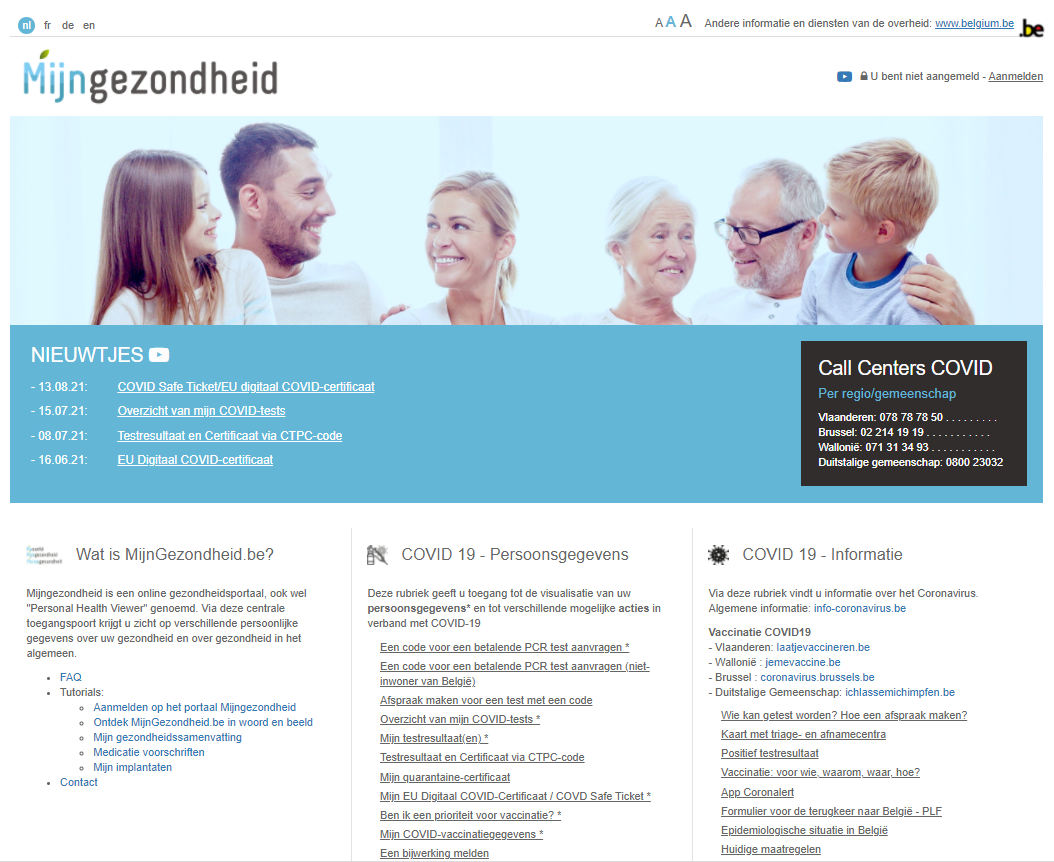 26/10/2021
Integrated citizen portal
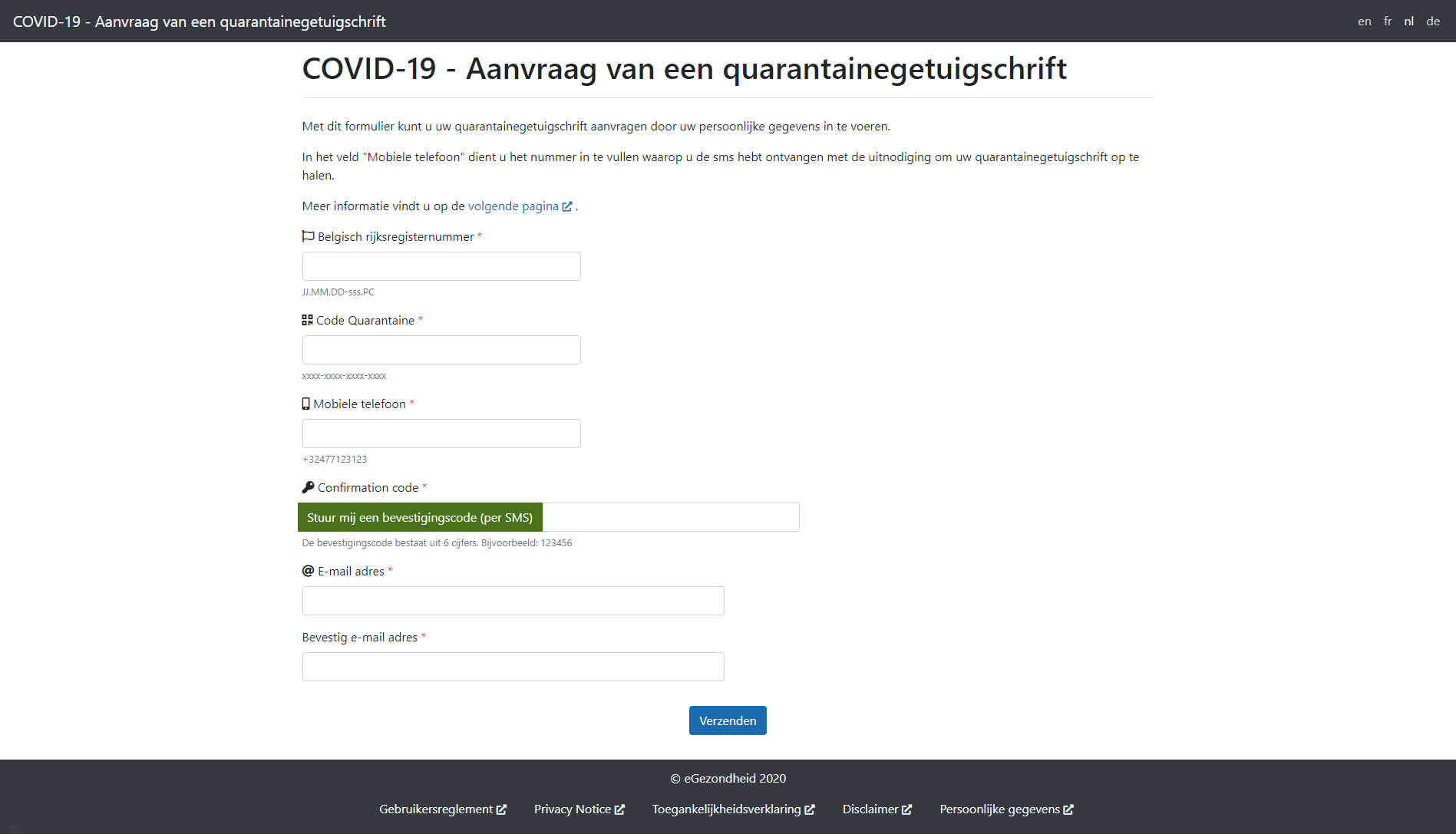 26/10/2021
Integrated portal for health care providers
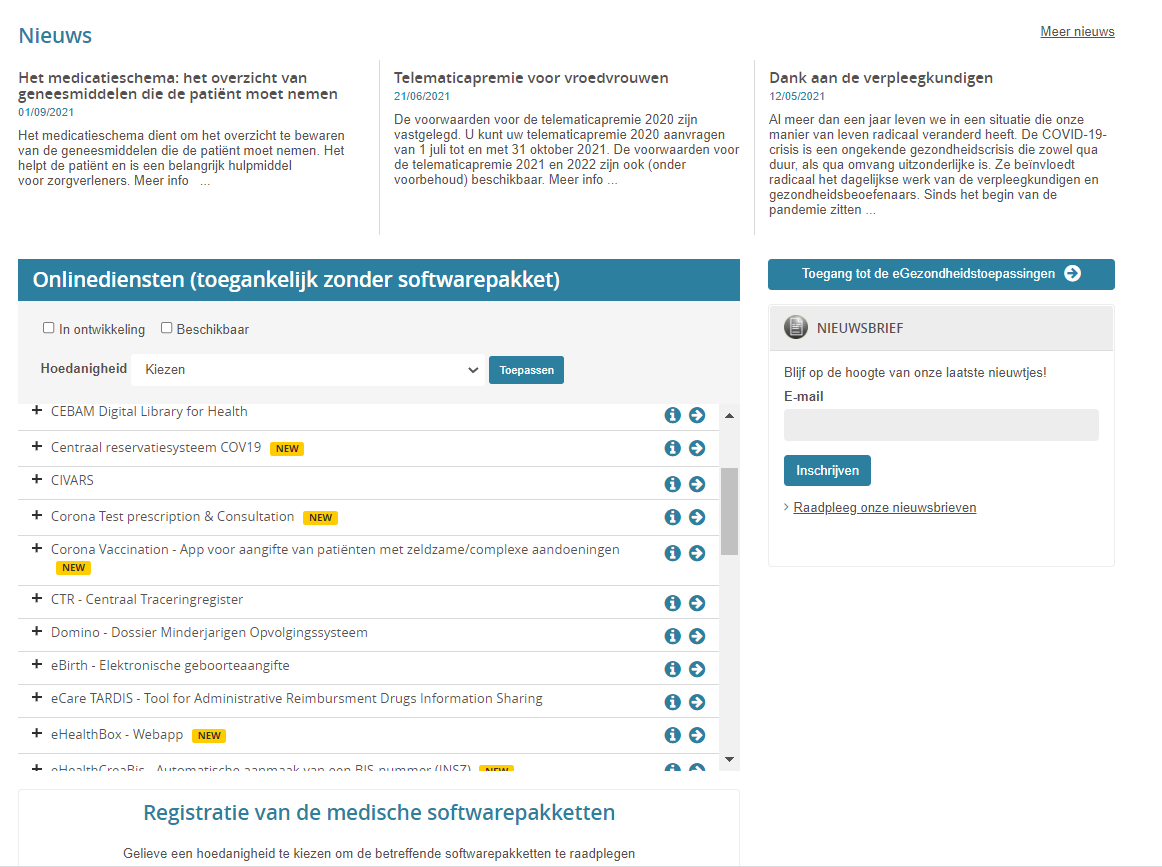 26/10/2021
- 40 -
Vaccination
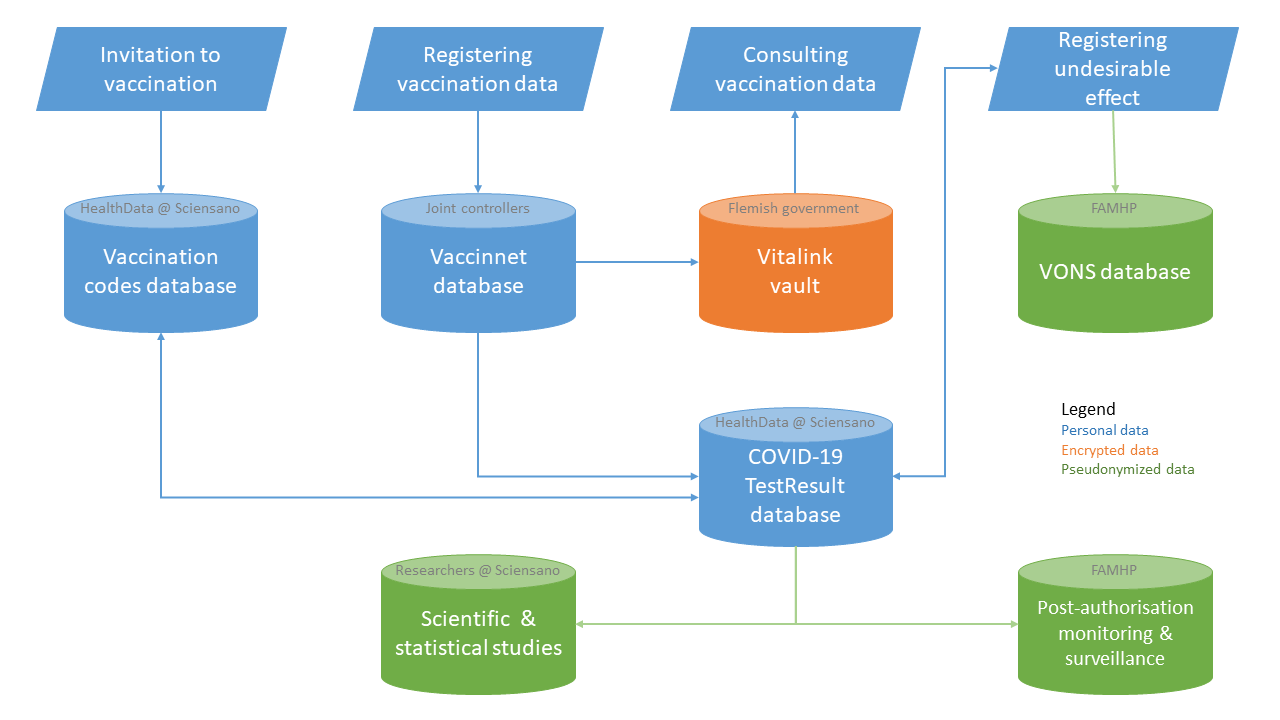 26/10/2021
- 41 -
Vaccination
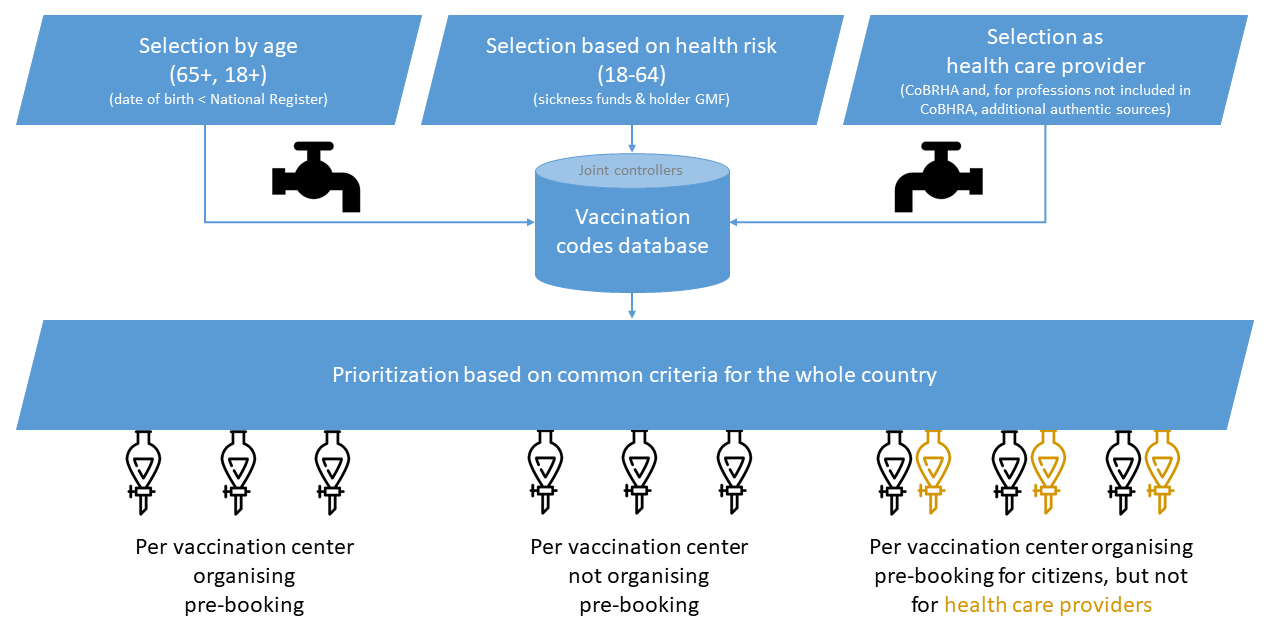 26/10/2021
- 42 -
Vaccination
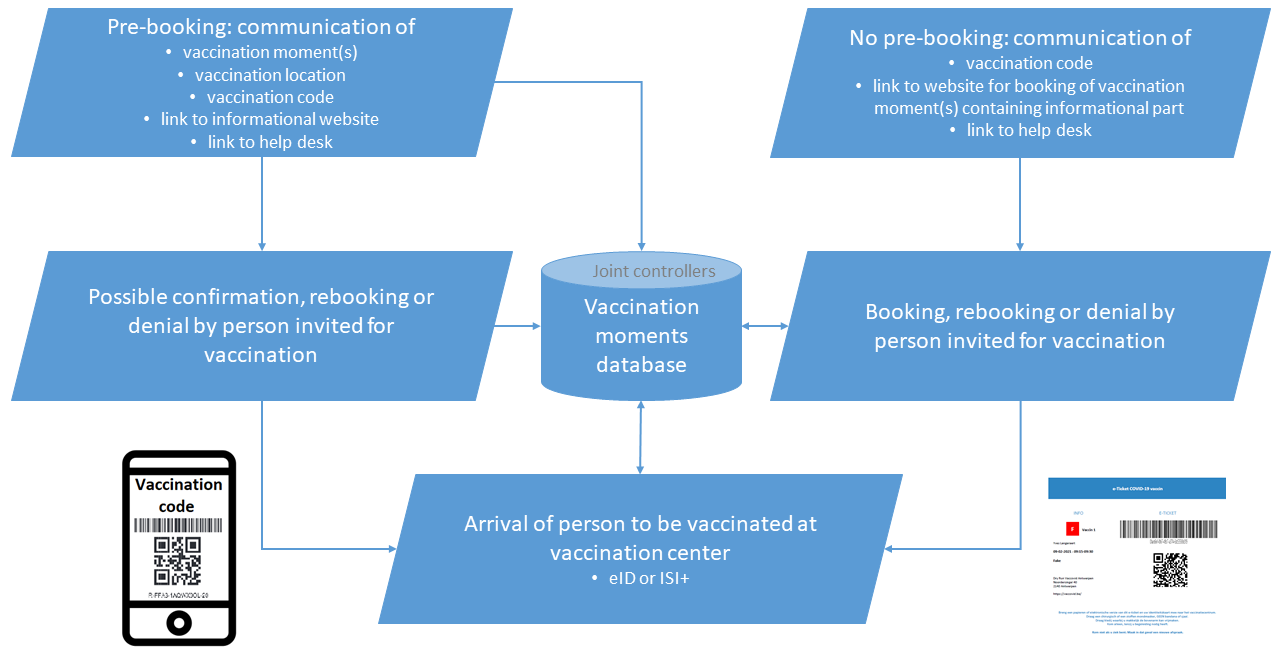 26/10/2021
- 43 -
Dashboards
COVID-19 Epidemiological Situation per municipality
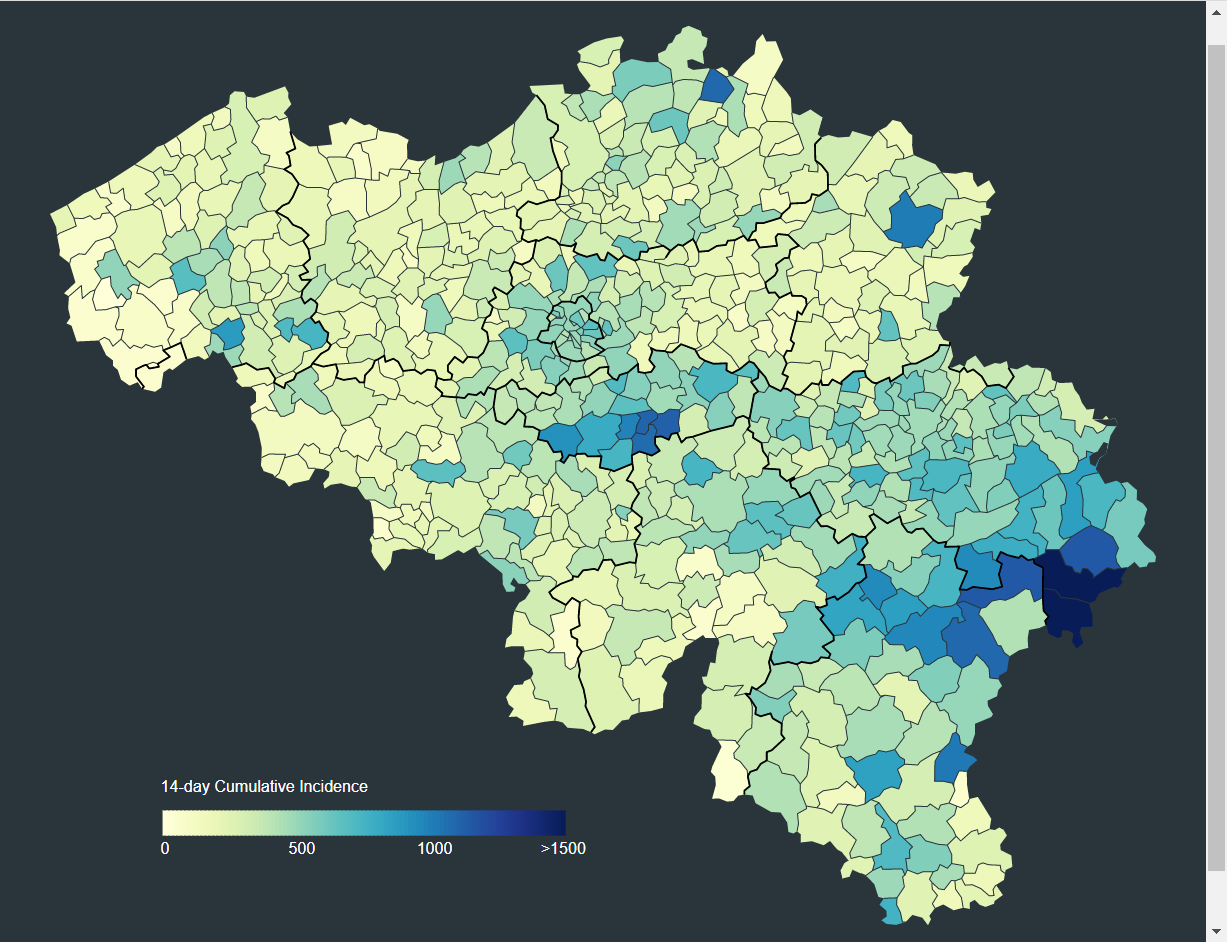 26/10/2021
- 44 -
Dashboards
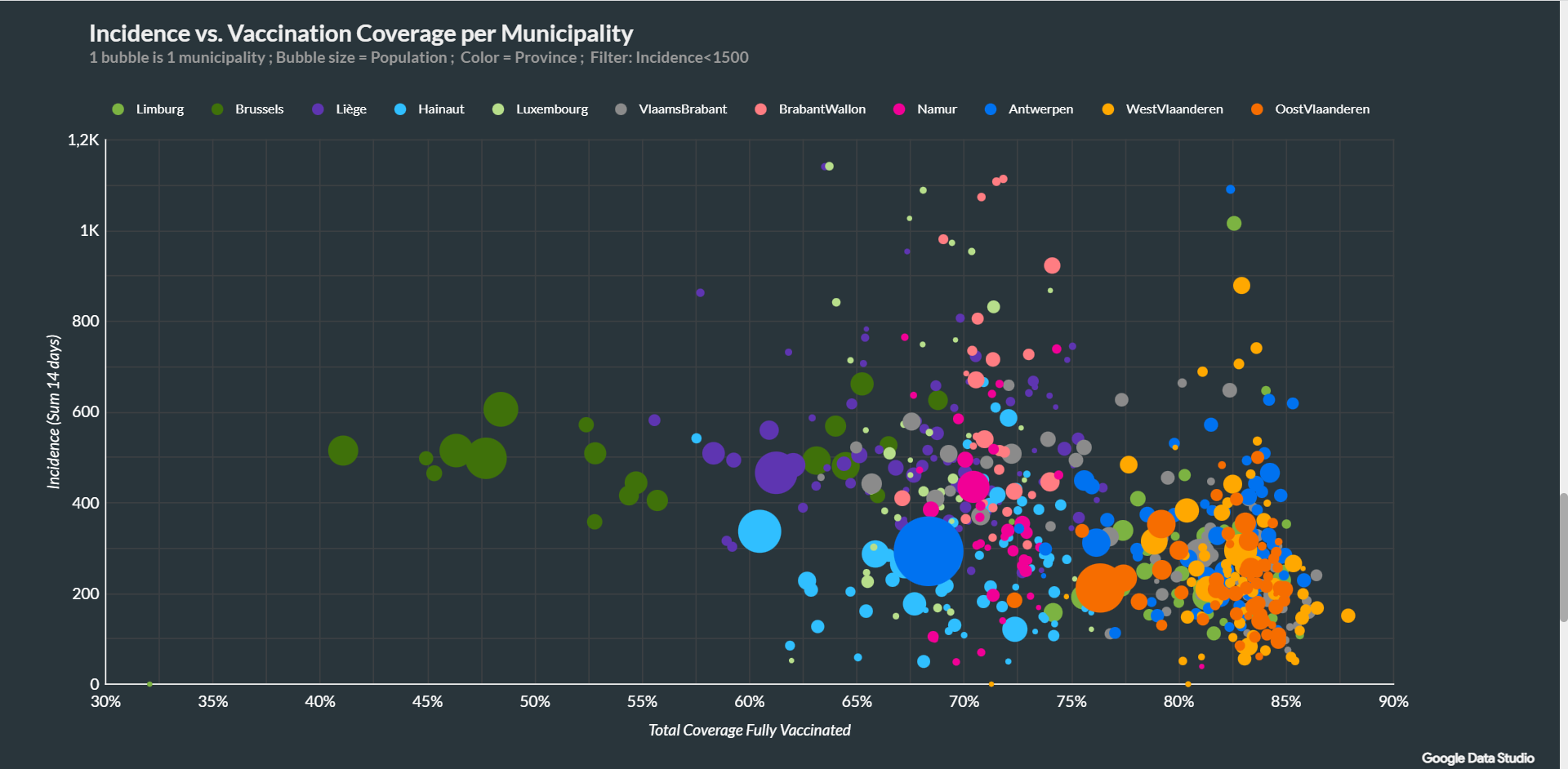 26/10/2021
- 45 -
Big data analysis
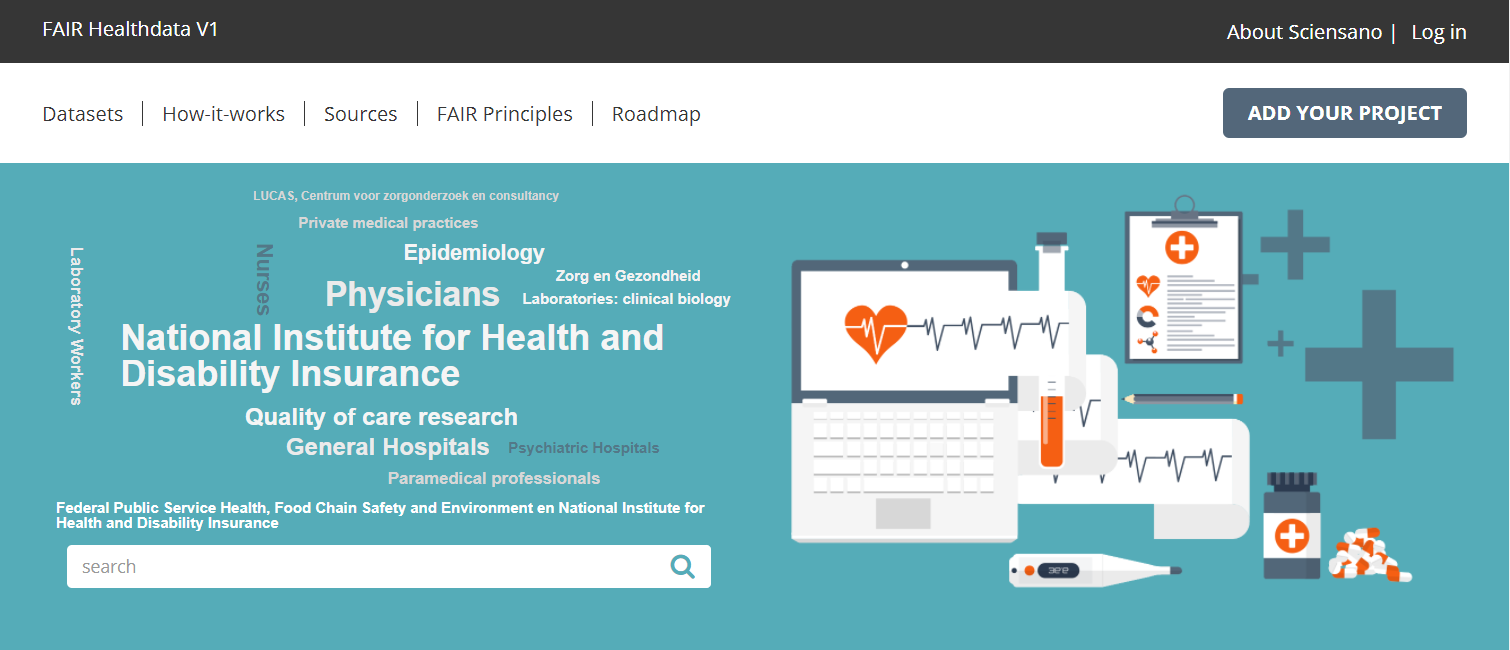 https://fair.healthdata.be/
26/10/2021
- 46 -
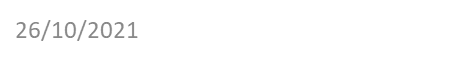 - 47 -